universidad de las fuerzas armadas – espeDepartamento de electrónicaCarrera telecomunicaciones
DEFENSA DE TESIS PREVIO A LA OBTENCIÓN DEL TÍTULO DE INGENIERO EN 
ELECTRÓNICA Y TELECOMUNICACIONES
TEMA: DISEÑO E IMPLEMENTACIÓN DE UNA RED WIFI Y UN CIRCUITO CERRADO DE TELEVISIÓN PARA EL SISTEMA DE SEGURIDAD, MONITOREO Y CONTROL DE LA UNIDAD ACADÉMICA HÉROES DEL CENEPA  DE LA ESPE
AUTORES:
 PUENTE MOROMENACHO ALEX DANILO, 
MORENO LARCO CARLOS DAVID

SANGOLQUÍ, 13 DE MAYO 2014
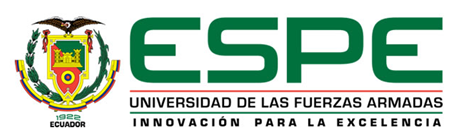 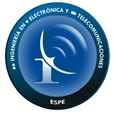 Introducción
La unidad académica Héroes Del Cenepa pertenece a la Escuela Politécnica del Ejército (ESPE) ubicada en el centro de Quito en la Av. Ambato OE2-120 y Gral. Mazo, en este centro de estudio funcionan las carreras: ingeniería Comercio Exterior y Negociación Internacional e ingeniería en administración Turística y Hotelera; dando servicio de educación superior a 800 estudiantes de carrera, 200 estudiantes del SNNA y 400 estudiante de idiomas con la colaboración de 100 docentes, y 30 funcionarios que apoyan el desarrollo de las actividades educativas en esta dependencia, dando un total de 1530 personas que conforman la comunidad politécnica.
 La escuela se encuentra ubicada en una zona vulnerable respecto a la inseguridad que en el sector se genera, de tal manera que las autoridades han contratado seguridad privada para apoyar al personal militar que cumple esa función, pero es necesario utilizar la tecnología para mejorar los sistemas de seguridad, monitoreo y control para proteger a la comunidad politécnica que es el fin del presente proyecto de tesis de grado.
justificación
La ESPE a través de la escuela Héroes del Cenepa, pretende modernizar todos los procesos que en esta se maneja, el presente tema de tesis se enfoca en el desarrollo de sistemas de vanguardia e innovación en seguridades, control y monitoreo como prototipo que permitirá en el futuro ser extensiva a toda la universidad y así continúe siendo una de las mejores de Ecuador.
Los presupuestos que maneja la ESPE actualmente no abastecen las necesidades de la entidad por lo que se aspira trabajar conjuntamente con los estudiantes y docentes para dar así un gran paso a una nueva era de desarrollo con recursos propios y bajos presupuestos, animando así al gobierno a fortalecer la investigación e innovación como estrategias para cumplir los objetivos en el plan de desarrollo nacional, así se contribuye a la excelencia de nuestra universidad.
Objetivo general
Diseñar e implementar una red Wifi y el circuito cerrado de televisión para el sistema de seguridad, monitoreo y control de la unidad académica Héroes del Cenepa de la ESPE.
Objetivos específicos
Analizar el desempeño del sistema de red de datos de la unidad académica Héroes del Cenepa de la ESPE.
Diseñar una red WLAN para dar cobertura a la unidad académica Héroes del Cenepa.
Diseñar el sistema de seguridad con cámaras IP ubicadas en zonas estratégicas acorde a normas de seguridad de la institución cubriendo áreas críticas.
Implementar el sistema cerrado de TV y de la red wifi que permitirá la integración de estas tecnologías. 
Realizar pruebas de funcionamiento en base a escenarios que refleje el tráfico crítico en horas cargadas de operación y pruebas de intercomunicación de aulas que le dan características de aulas inteligentes.
Marco teórico
TECNOLOGIA WIFI
Esta tecnología es utiliza redes inalámbricas, las cuales se basan en el estándar 802.11 de la IEEE. Este estándar fue creado para satisfacer las necesidades de conexión que las redes cableadas no lo lograban, existen los siguientes tipos de tecnología wifi:
WPAN (Wireless Personal Area Network); Bluetooth
WLAN (Wireless Local Area Network)
WMAN (Wireless Metropolitan Area Network); WiMAX
WWAN (Wireless Wide Area Network); UMTS (Universal Mobile Telecommunications System)
Frecuencias y tasa de transmisión que utiliza wifi 802.11
La IEEE estableció un conjunto de estándares los cuales gestionan las redes inalámbricas, estos están determinados dentro del estándar 802.11, entre los mas importantes están los siguientes:
802.11b.- Ttabaja con un ancho de banda máximo de 11Mbps, su frecuencia de operación es de 2.4 GHz.
802.11g.- Con una tasa de transmisión máximo de hasta 54 Mbps, la frecuencia de operación es de 2.4 GHz sin licencia, es compatible con el estándar 802.11b utilizando la misma frecuencia pero con reducción en la velocidad de transmisión.
802.11n.- Mejora el rendimiento de las redes inalámbricas obteniendo un incremento en la velocidad de transmisión máxima de 300 Mbps, es capaz de soportar altas velocidades usando los flujos espaciales de un canal de 40 MHz
Equipos y antenas
Para realizar el diseño de una red WLAN existen equipos fundamentales que permiten la conexión inalámbrica de un usuario a una red, esos dispositivos son:
Wireless Router (enrutador inalámbrico).
Access Point (Punto de Acceso).
Antenas, estas pueden ser:
Omnidireccionales
Sectoriales
Antenas
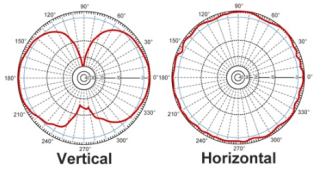 Omnidireccionales
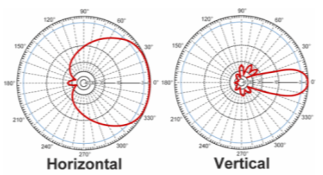 Sectoriales
Redes ip
TOPOLOGÍA DE RED

En estrella.- Centraliza a un nodo donde se conectan todos los dispositivos de la red.
En árbol.- Forma una cadena jerárquica según los niveles de conexión que la red posea.
Híbrida.- Tiene la capacidad de fusionar distintos tipos de topologías en una sola
Digitalización de imágenes
La necesidad de conservar recuerdos al pasar los años ha dado paso al desarrollo de la digitalización de imágenes por varios medios, los inicios de esto fue la pintura en lienzos obteniendo buenos resultados, posteriormente fue la preservación de las palabras en libros, continuando con la fotografía, las grabaciones de audio con video.
La imágenes digitalizadas tanto de cámaras de video como fotográficas son una o varias fotos electrónicas tomadas de una escena.
La digitalización se representa mediante pixeles que consiste en puntos establecidos en una matriz bidimensional, definiendo así los elementos de la imagen, a cada pixel es asignado un valor que se puede definir como tono de color es decir puede ser asignando blanco o negro y matices de la combinación en gris o color, representados por un código binario “1” lógico y “0” lógico.
Formato de imágenes
El formato de imágenes se basa en la adquisición de fotogramas, en video es la captura de imágenes las cuales tienen secuencia y permiten apreciar el movimiento de lo que mira la cámara, las imágenes están compuestas por luz y color estas están definidas por luminancia y crominancia respectivamente.
LUMINANCIA: Esta componente del video da la información de blancos y negros estos colores con la máxima y mínima expresión de luminancia, pues esta es la que expone la cantidad de luz.
CROMINANCIA: es la encargada de la señal de video esta contiene informaciones de color, esta determina la saturación que nos da la cantidad de color que predominan entre azul, verde o rojo que son los colores primarios, y el matiz que muestra el color es decir mientras más intenso es el color, la saturación de este está en su máxima expresión.
Formato de imágenes
Resolución de imágenes
Las unidades de la resolución de una imagen son expresados por dpi: dots-per-inch (ppp: pixel por pulgada) un valor de las resoluciones de digitalización en blanco y negro esta normalmente en rangos de 200 a 400ppp.
Las dimensiones de una imagen en pixeles se determinan por las medidas horizontales y verticales de la misma multiplicadas por el dpi (ppp),  es decir una resolución de 2400x3000 corresponde a una imagen de 8x10 pulgadas con un valor de dpi de 300, (8”x 300 dpi = 2400 pixeles) y (10”x 300dpi = 3000 pixeles).
El concepto de bitonal está relacionado con la representación por pixeles que consta de 1 bit cada uno, las imágenes de 24 bits, los bits son divididos en grupos de 8 para el rojo,  verde y azul respectivamente, la representación de otros colores se utilizan combinaciones de estos grupos de bits, cuando la imagen se dice es de 24 bits ofrece 16.7 millones de tonos de color (224)
Circuito cerrado de televisión
Es un sistema de video vigilancia con características de supervisión de actividades en diversos sitios.
El CCTV está compuesto por cámaras alámbricas o inalámbricas que captan las imágenes que está en su ángulo de cobertura, esto posteriormente es proyectado en monitores y también distintos tipos de dispositivos de almacenamiento como servidores con discos de gran capacidad conectados en cascada, DVR (digital video recorder) o (NVR network video recorder) si nuestro CCTV  es basado en redes IP.
Sistema de seguridad con cámaras IP
Una cámara de IP incorpora su propio miniordenador, lo que le permite emitir vídeo por sí misma, comprime el vídeo y enviarlo para diseñar el sistema de seguridad se debe considerar que el sistema debe tener:
Visión en vivo
Sistema de Procesamiento
Ángulo de Visión o Cobertura de una cámara
Red actual de la unidad acádemica
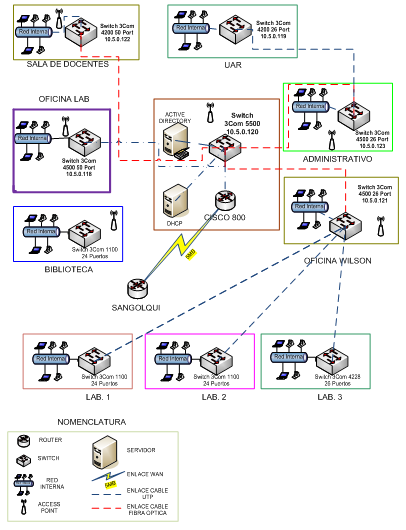 Diseño de la red wifi y del Sistema de seguridad
Diseño de la red wifi
DESCRIPCIÓN DE LA RED A DISEÑAR
La red que se diseñara debe satisfacer los requerimientos en la unidad Académica Héroes del Cenepa de la ESPE, tiene un área de 3710m2 distribuida entre aulas, laboratorios, patios en la universidad, la red Wifi debe ser robusta para brindar conexión a internet y al sistema general de la ESPE para 800 estudiantes y que soporte transmisión de video del sistema de CCTV inalámbrico. Esto debe realizarse mediante dos Vlans para tener direccionamiento dedicado para conexión de los estudiantes a la red y para las cámaras.
REQUERIMIENTOS DE LA RED
Número de usuarios: 800
Tasas de transmisión promedio asignada a usuarios: 125kbps
Tasas de transmisión de cámaras: 1 Mbps por cámara
Cobertura de Access Point: 50m de diámetro
Tipo de conexión a los Access Point: cable  FTP CAT6a
Esquema de red
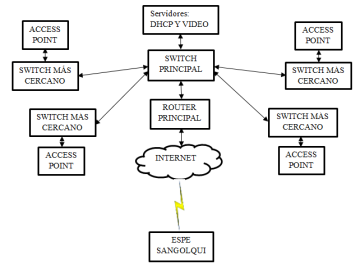 ANÁLISIS COBERTURA PARA ESTABLECIMIENTO DE ZONAS
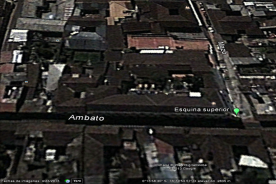 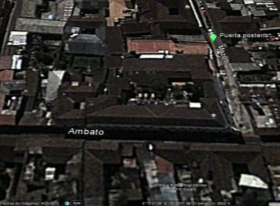 0°13’36.26’’S
78°30’51.96’’O
0°13’38.30’’S
78°30’53.37’’O
De acuerdo a los datos obtenidos en los dos puntos se obtuvieron que la ASNM del punto más alto es 2835m y en el  más bajo es 2822m, por lo que se aseverar que el primer punto de referencia es 23m más alto que el segundo punto de referencia debido a la pendiente aproximada de 15 grados en la Unidad Académica
Distribución en bloques
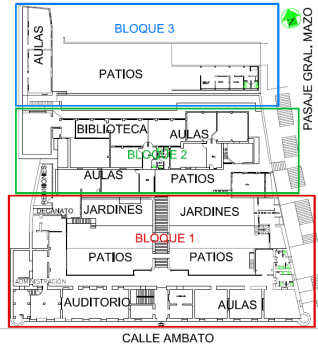 Bloque 1
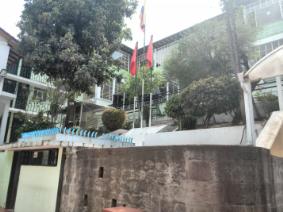 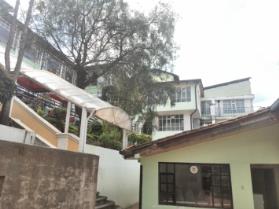 Lado este
Lado oeste
Bloque 2
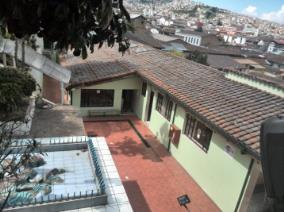 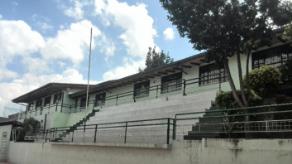 Vista frontal
Vista posterior
Bloque 3
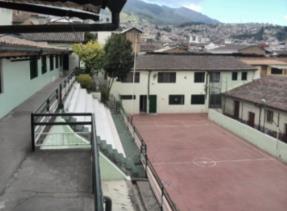 Vista del bloque
Análisis cobertura para establecimiento de zonas.
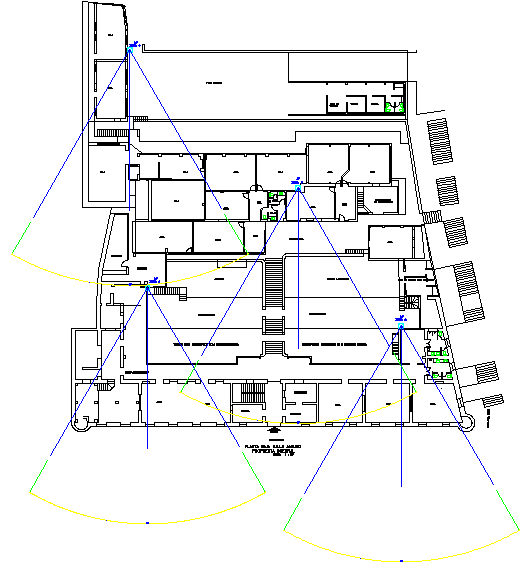 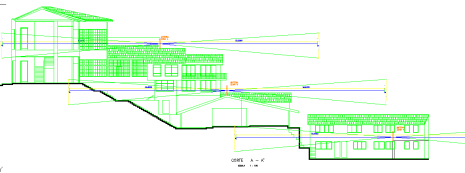 Es importante considerar que el material de las paredes del bloque 1 es adobe y barro con un espesor aproximado de 1 metro y su permitividad es muy baja, por lo que es necesario cubrir con dos antenas los bloques como muestra el análisis de radiación y cobertura.
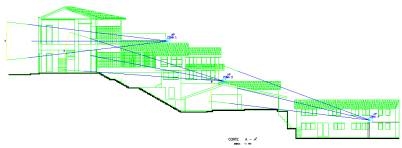 DIVISIÓN DE ZONAS DE LA UNIDAD ACADÉMICA HDC
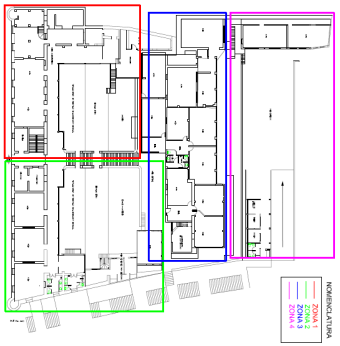 Proyección de ubicación de antenas
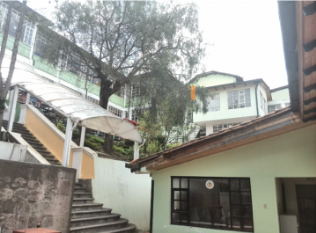 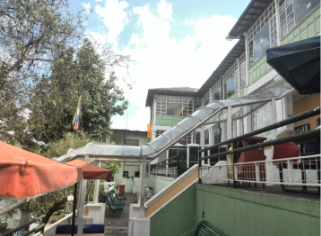 Zona 1
Zona 2
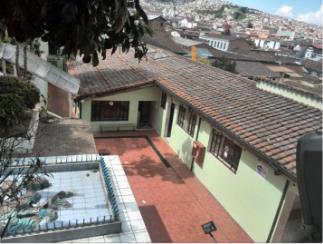 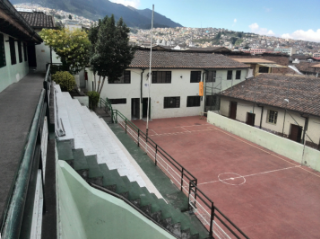 Zona 3
Zona 4
Cálculos de propagación
Cálculo de eficiencia de ancho de banda
red wifi
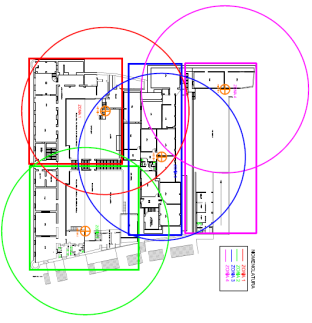 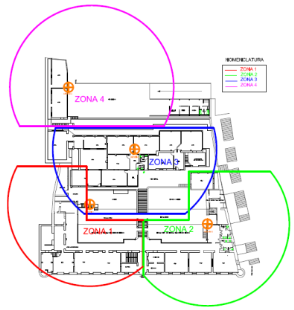 Plano de ubicación de Antenas por zonas
Cobertura útil de Antenas por zonas
Direccionamiento ip de los Access point
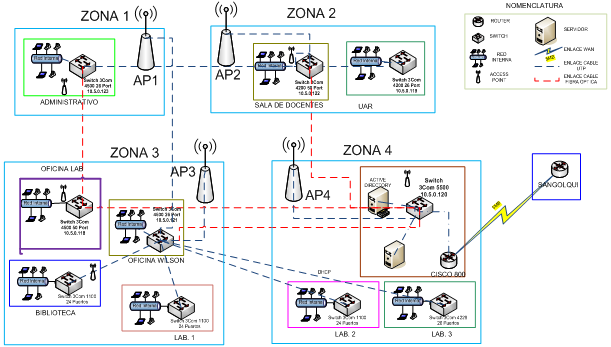 Ruta de cable FTP  para access point
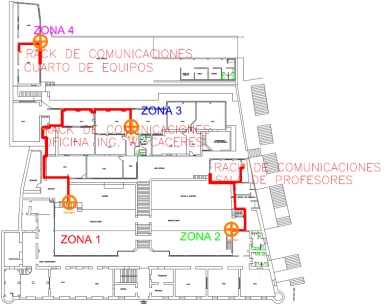 Características de equipos para red wifi
Ya que se tiene los parámetros del diseño de la red wifi basados en los requerimientos y estructura física de la unidad académica, se opta por equipos que deben tener las siguientes características:

4 antenas omnidireccionales de 15 dBi para exteriores 
Access Point que gestionen al menos 200 conexiones, 
Compatible con todos los productos 802.11n/b/g,
Frecuencia 2.4 – 2.5GHz
Imagenes de equipos seleccionados
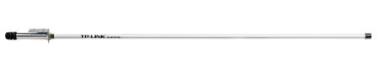 Antena omnidireccional de 15dBi 
para exteriores
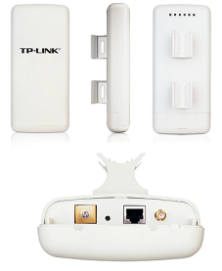 Access Point para exteriores 
de alta capacidad
Simulaciones de red wifi zona1
Basados en las características técnicas de los equipos seleccionados para el proyecto ser realizaron simulaciones con software iMapper Lite (versión demo) desarrollado por Fullsunning, esta herramienta ha sido desarrollada para analizar nivel de señal y cobertura
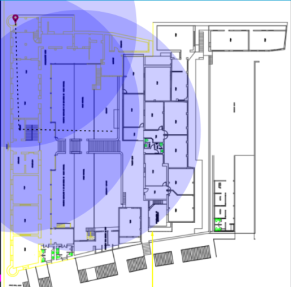 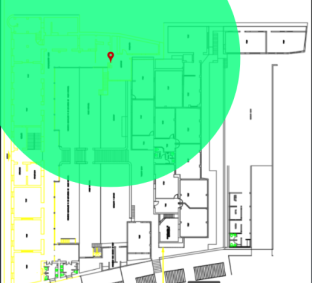 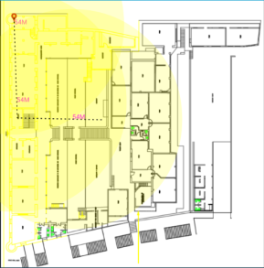 Cobertura en los puntos 
más alejados de la ZONA 1
Cobertura de la antena ZONA1
Velocidad de transmisión 
de los puntos más alejados
Este mismo análisis se realizo en las 3 zonas restantes obteniendo similares resultados
Simulaciones de red wifi zona2
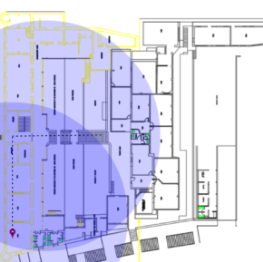 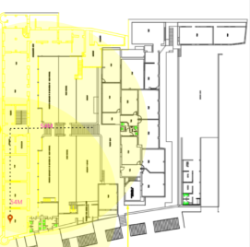 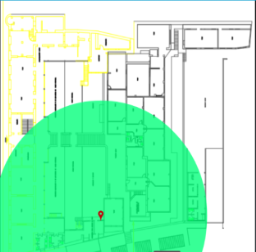 Cobertura en los puntos 
más alejados de la ZONA 2
Cobertura de la antena ZONA2
Velocidad de transmisión 
de los puntos más alejados
Simulaciones de red wifi zona3
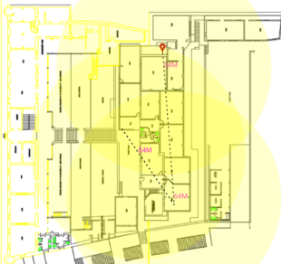 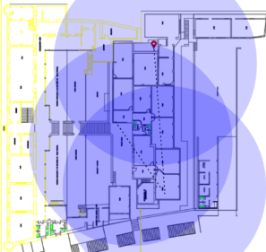 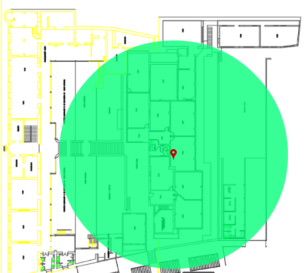 Cobertura en los puntos 
más alejados de la ZONA 3
Cobertura de la antena ZONA3
Velocidad de transmisión 
de los puntos más alejados
Simulaciones de red wifi zona4
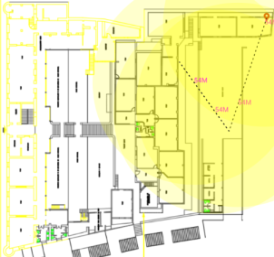 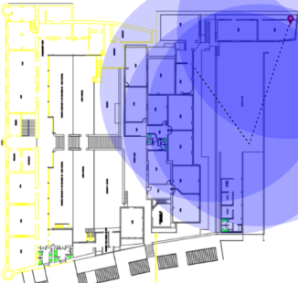 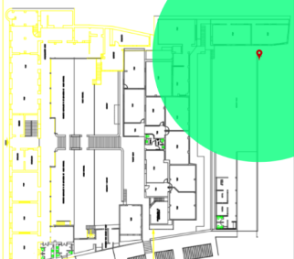 Cobertura en los puntos 
más alejados de la ZONA 4
Cobertura de la antena ZONA4
Velocidad de transmisión 
de los puntos más alejados
Asignación de IP para cada access point
El SSID del sistema es el mismo del sistema actual esto para que la conexión de los usuarios sea imperceptible haciendo que directamente se conecte desde su dispositivo wifi
Diseño del circuito cerrado de televisión
DESCRIPCIÓN DEL CCTV
El CCTV cubrirá los puntos vulnerables como los accesos principales, se dispone de cámaras en cada una de las aulas, se emplea la conexión inalámbrica para conectar las cámaras al servidor DELL PowerEdge 2950 existente en el campus, por los que es necesario que las cámaras sean IP, para ello se tiene ya diseñada la red inalámbrica para cubrir las 4 zonas de la sede Héroes del Cenepa de la ESPE.
REQUERIMIENTOS DEL SISTEMA CCTV
Cámaras protocolo IP
Transmisión inalámbrica
Visión Nocturna
Audio bidireccional, micrófono y parlantes incorporado
ESQUEMA GENERAL DEL CCTV
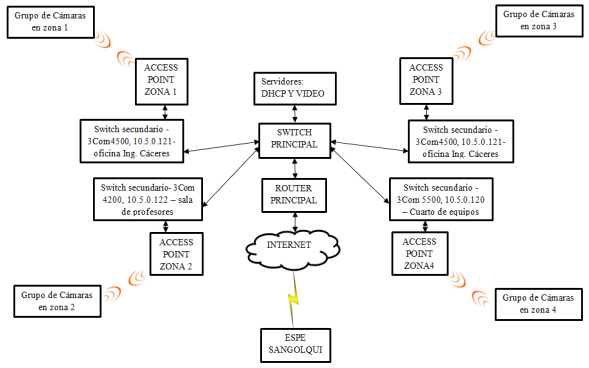 DISENO DEL SISTEMA CCTV
CONSIDERACIONES DE DISEÑO
Para el diseño se considera los ambientes de la escuela como “Aulas Tipo”, con características similares, tanto para laboratorios, patios, jardines, pasillos, ingresos y aulas propiamente dichas que posee la unidad académica; la edificación de la ESPE que se encuentra junto a la calle Ambato es de dos plantas, esto se detalla en los planos de la unidad académica Héroes del Cenepa
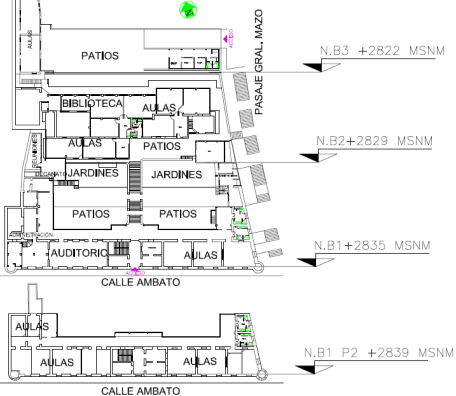 Diseño de cctv en accesos
Ingreso por la Av. Ambato





Ingreso por la Pasaje Gral. Mazo
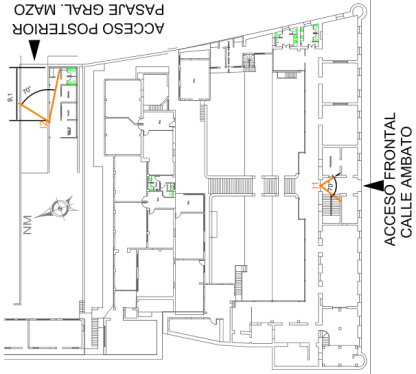 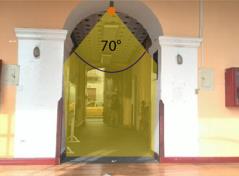 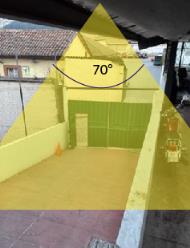 Diseño del cctv en pasillos bloque 1
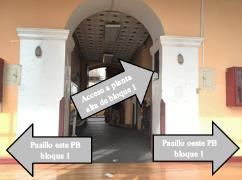 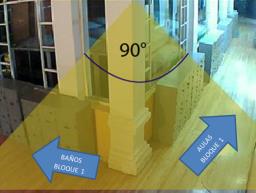 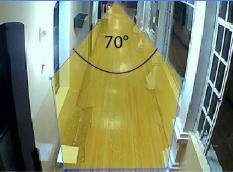 Pasillos desde ingreso I1
Pasillo oeste bloque 1 PB
Pasillo este bloque 1 PB
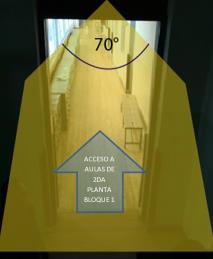 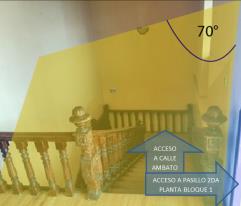 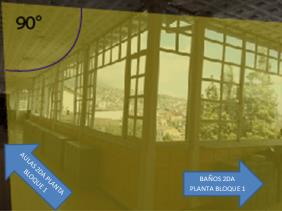 Acceso PA bloque 1
Pasillo oeste bloque 1 PA
Pasillo este bloque 1 PA
Diseño del cctv en pasillos bloque 2
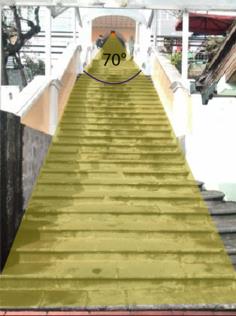 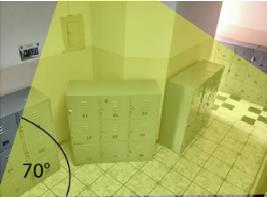 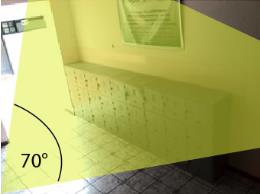 Pasillo de conexión 
bloque 1 y 2
Pasillo de ingreso 
a biblioteca y aulas
Pasillo de ingreso a aulas
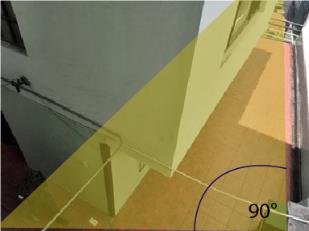 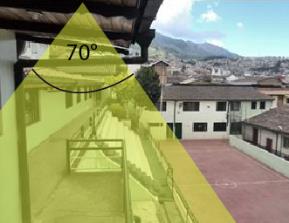 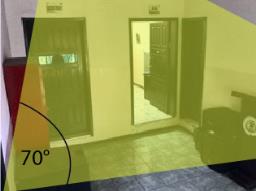 Pasillo de conexión 
bloque 2 y 3
Pasillo de ingreso a 
Lab. de bloque 2
Pasillo de borde bloque 3
Diseño del cctv en pasillos bloque 3
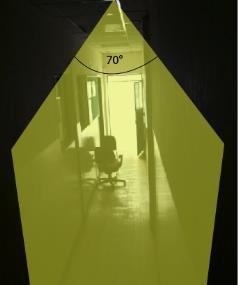 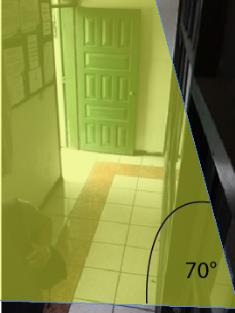 Pasillo de laboratorios 
bloque 3
Pasillo de acceso a 
Cuarto de Equipos
Diseño del cctv en pasillos
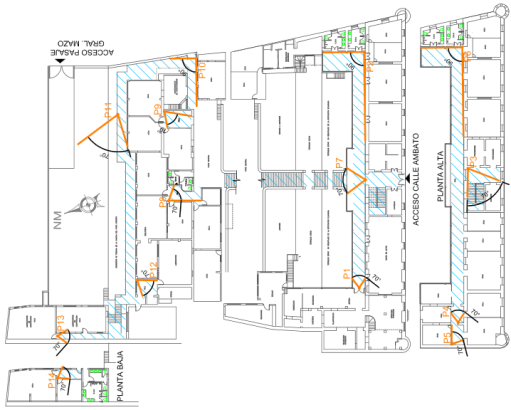 Diseño de CCTV  en patios
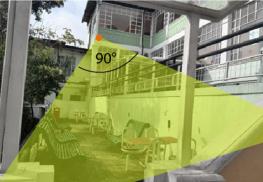 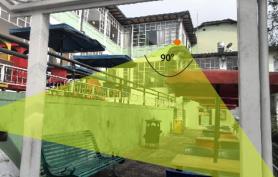 Patio bloque 1 lado este
Patio bloque 1 lado oeste
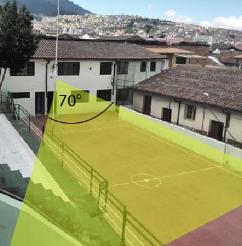 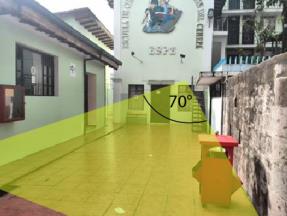 Patio bloque 2
Patio bloque 3
Diseño de CCTV  en patios
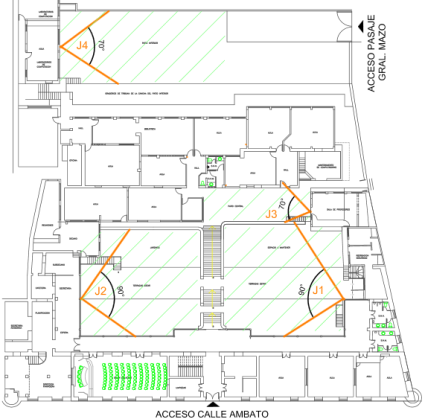 Diseño de CCTV  en aulas
AULA TIPO 1: Pizarrón junto a puerta en la misma pared
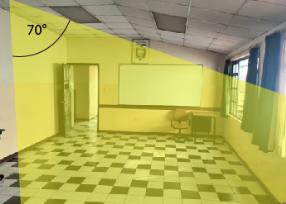 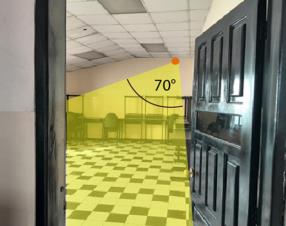 Vista frontal de aula tipo 1
Vista posterior de aula tipo 1
Diseño de CCTV  en aulas
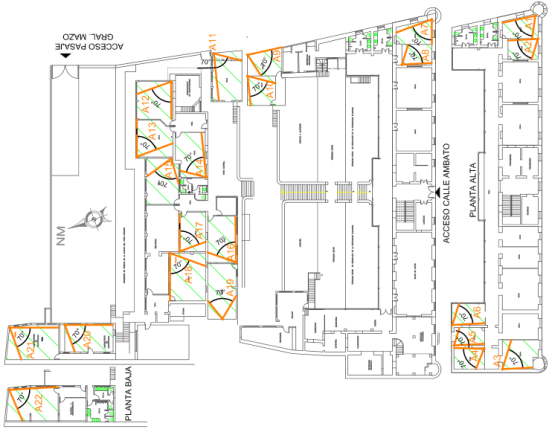 Diseño de CCTV  en aulas
AULA TIPO 2: Pizarrón frente a la puerta
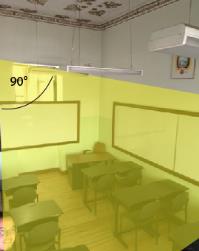 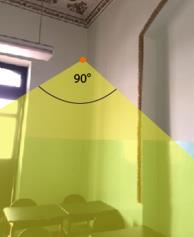 Vista frontal de aula tipo 2
Vista posterior de aula tipo 2
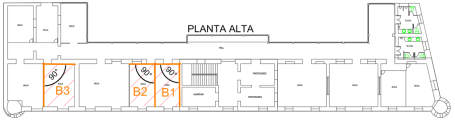 Diseño de CCTV  en aulas
AULA TIPO 3: Pizarrón junto a la puerta en la pared lateral
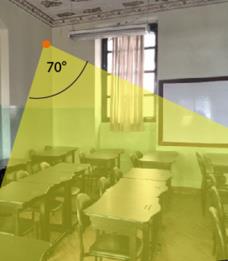 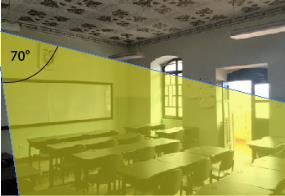 Vista frontal de aula tipo 3
Vista posterior de aula tipo 3
Diseño de CCTV  en aulas
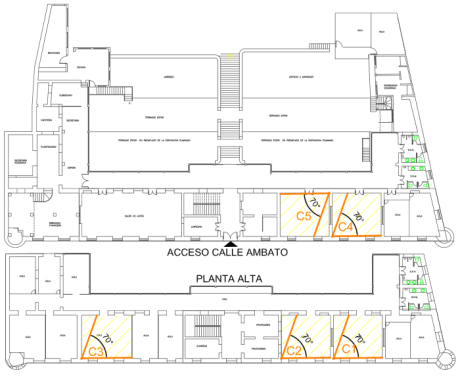 Diseño de CCTV  en la biblioteca
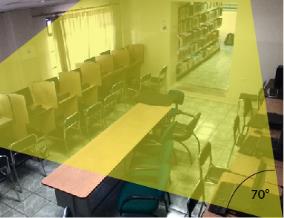 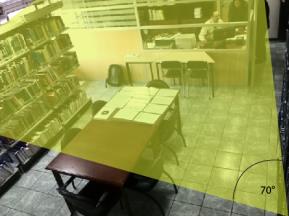 Vista sala 1 de biblioteca
Vista sala 2 de biblioteca
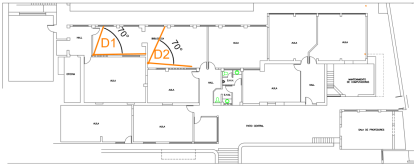 Diseño de CCTV  en  la sala de profesores
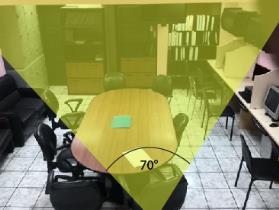 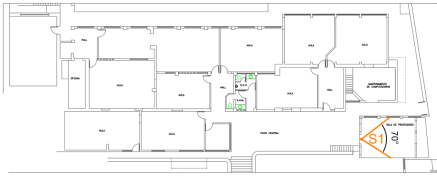 Vista de sala de profesores
Diseño de CCTV  en el auditorio
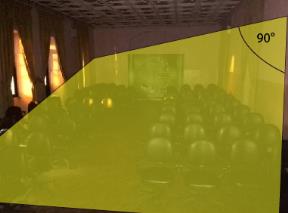 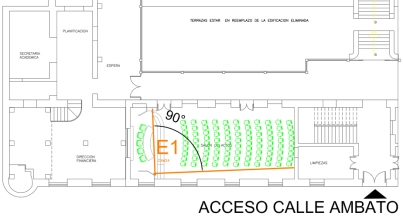 Vista de auditorio
Diseño de CCTV  en admisión y registro
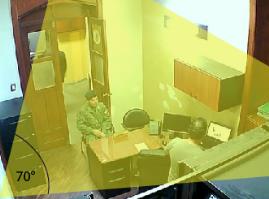 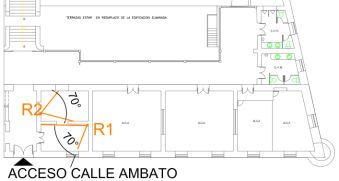 Vista de oficina de Admisión
Diseño de CCTV  en oficinas
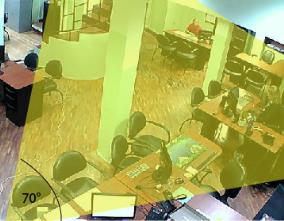 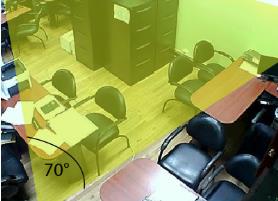 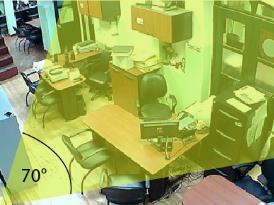 Oficina de Docentes
Oficina de Administrativos
Oficina de Colecturía
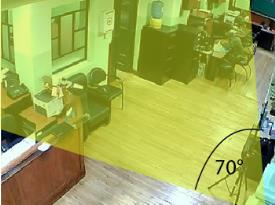 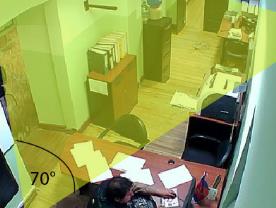 Oficina de Subdirección
Secretaria de la dirección
Diseño de CCTV  en oficinas
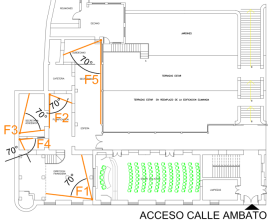 Resumen numero de cámaras
PLANOS DE DISEÑO DEL SISTEMA DEL CCTV
UBICACIÓN DE CÁMARAS ZONA 1
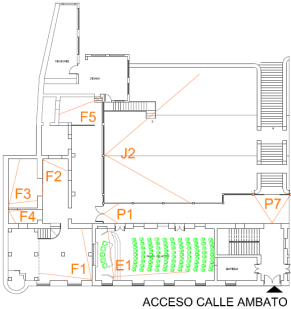 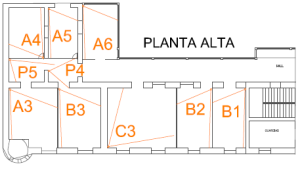 Ubicación de cámaras en la
 zona 1 planta alta
Ubicación de cámaras en la
 zona 1 planta baja
En la zona 1 se encuentran 19 cámaras
PLANOS DE DISEÑO DEL SISTEMA DEL CCTV
UBICACIÓN DE CÁMARAS ZONA 2
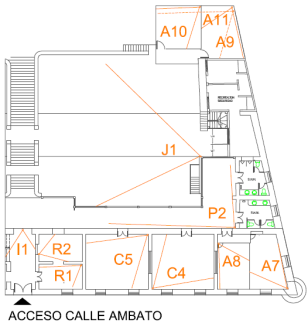 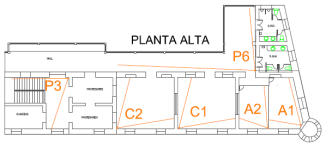 Ubicación de cámaras en la 
zona 2 planta alta
En la zona 2 se encuentran 19 cámaras
Ubicación de cámaras en la 
zona 2 planta baja
PLANOS DE DISEÑO DEL SISTEMA DEL CCTV
UBICACIÓN DE CÁMARAS ZONA 3
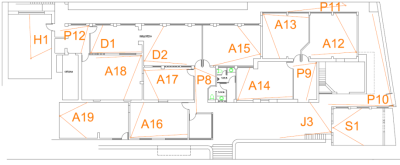 Ubicación de cámaras en la zona 3
En la zona 3 se encuentran 20 cámaras
PLANOS DE DISEÑO DEL SISTEMA DEL CCTV
UBICACIÓN DE CÁMARAS ZONA 4
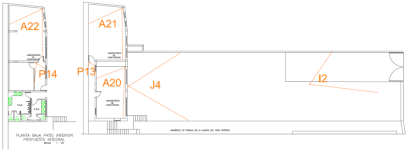 Ubicación de cámaras en la zona 4
En la zona 4 se encuentran 7 cámaras
Políticas de red de las cámaras
La asignación del rango de direcciones IP van desde 10.5.10.2 hasta 10.5.10.66 para la configuración de las 65 cámaras
Diseño del cableado para las cámaras
CABLEADO ELÉCTRICO EN BLOQUE 1
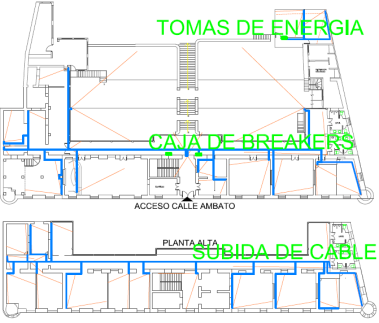 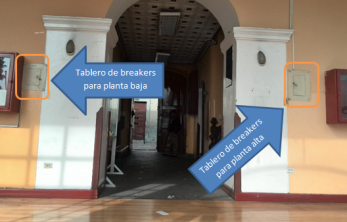 Tablero de breakers bloque 1
Cableado eléctrico para bloque 1
Diseño del cableado para las cámaras
CABLEADO ELÉCTRICO EN BLOQUE 2
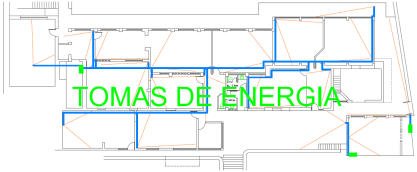 CABLEADO ELÉCTRICO EN BLOQUE 3
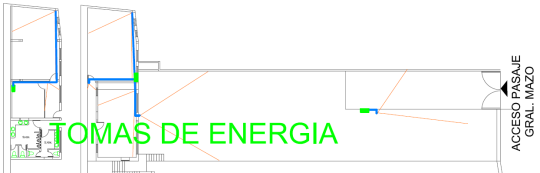 Diseño del proyecto completo
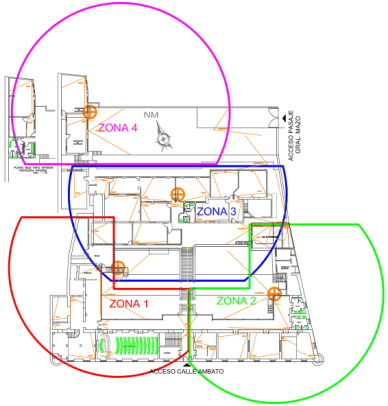 Selección de equipos
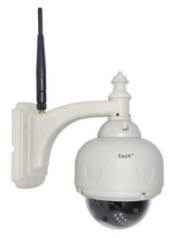 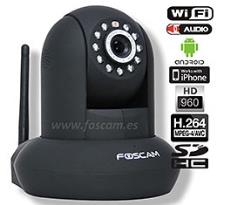 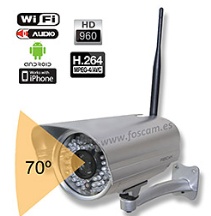 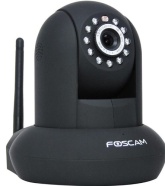 Cámara IP inalámbrica 
FOSCAM-FI9831W
 indoor 90 grados
Cámara IP inalámbrica 
FOSCAM-FI9805W outdoor 70 grados
Cámara IP inalámbrica 
FOSCAM-FI8910W
 indoor 70 grados
Cámara IP inalámbrica 
EASYN F-M10R outdoor 90 grados
Características de equipos de comunicaciones y cámaras
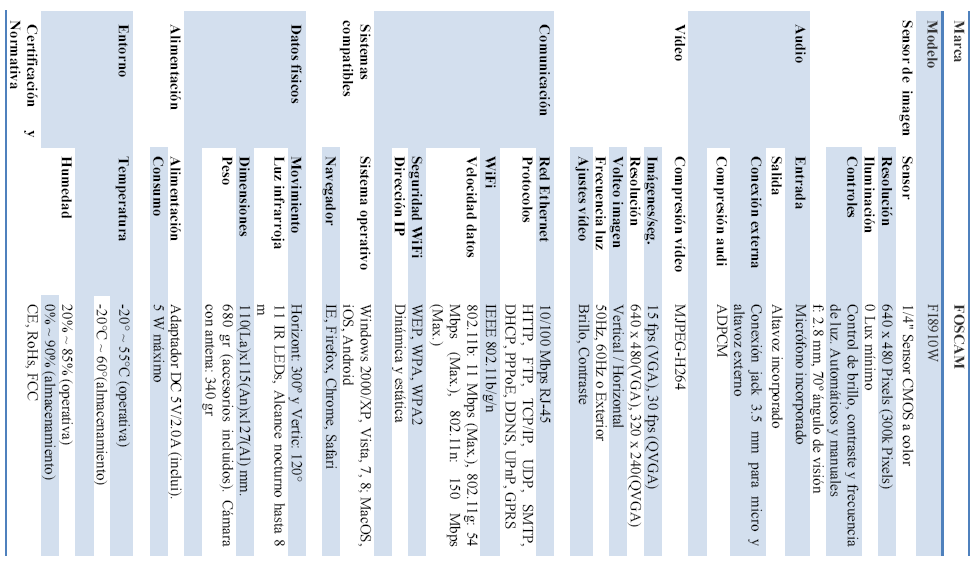 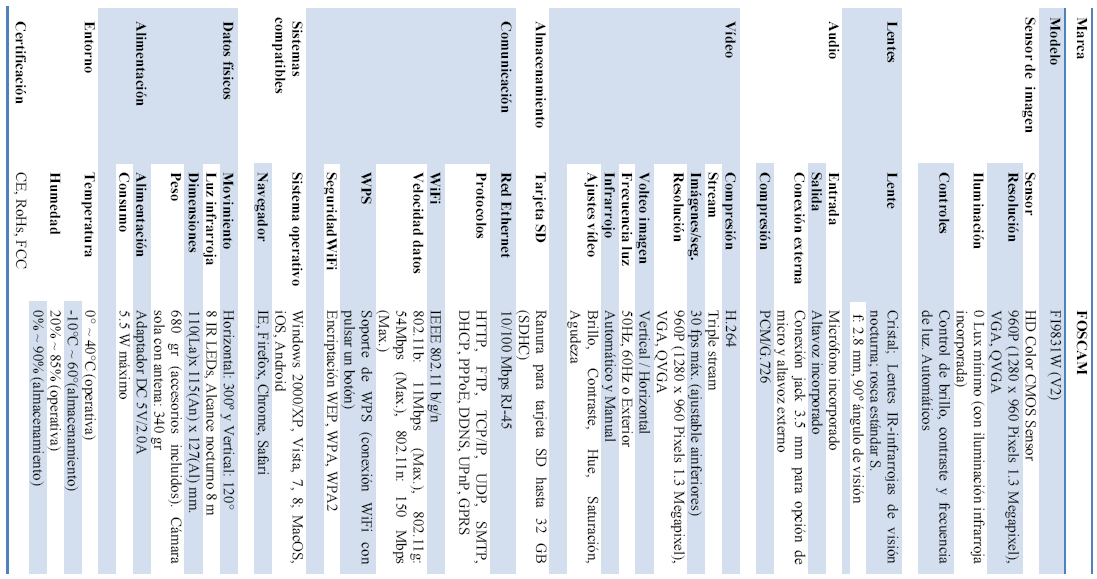 Características de cámaras indoor
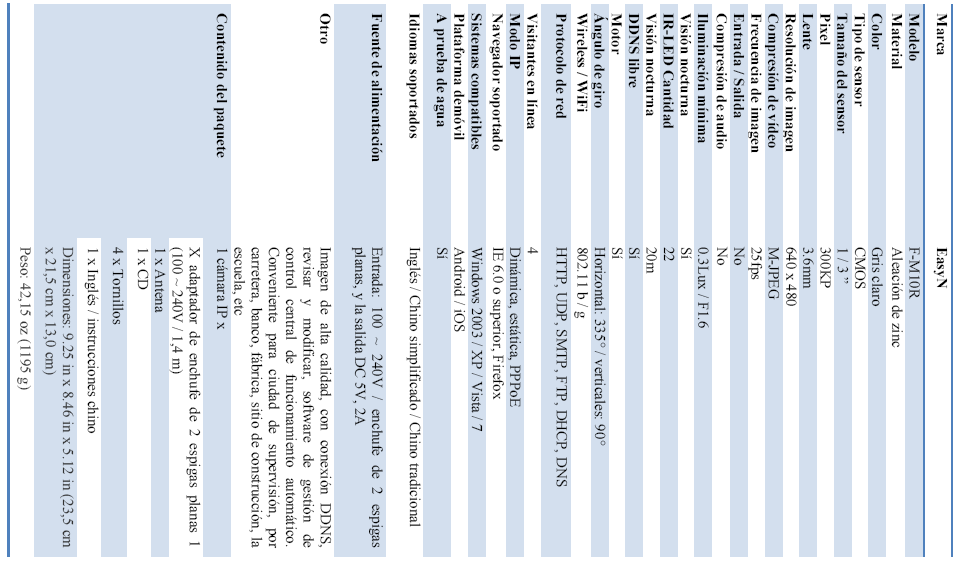 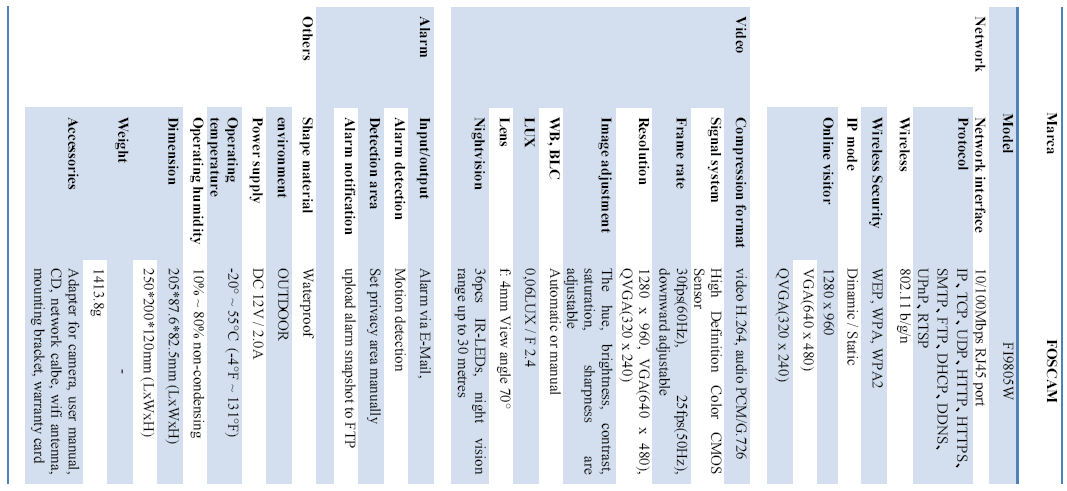 Características de cámaras outdoor
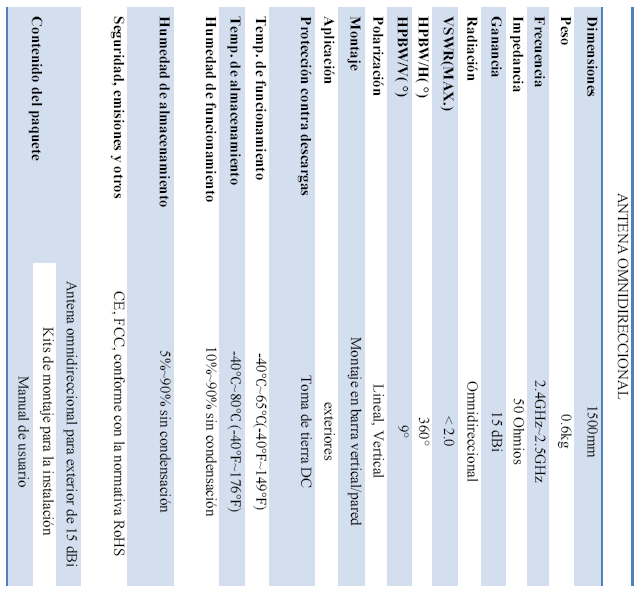 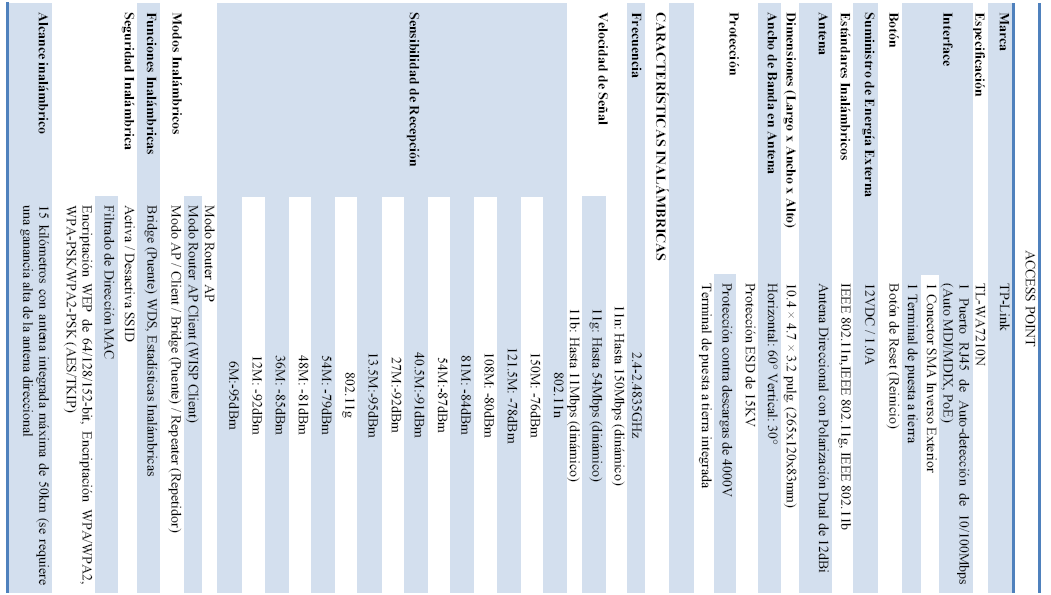 Características de equipos de comunicación
MATERIALES
MATERIALES
INSTALACIÓN DE CÁMARAS
SISTEMA ELÉCTRICO PARA LAS CÁMARAS DE VIDEO
materiales
INSTALACIÓN DE EQUIPOS DE COMUNICACIONES
Implementación de la red wifi y circuito cerrado de televisión
Implementación de red wifi
CONFIGURACIÓN DE EQUIPOS DE COMUNICACIONES
Los equipos de comunicaciones deben llevar los siguientes parámetros para cada una de las zonas.
Ejemplo de configuración de equipos
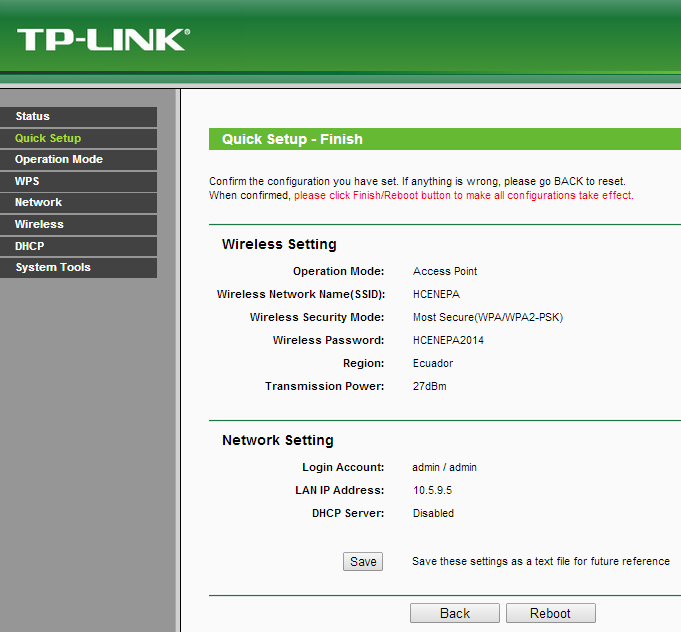 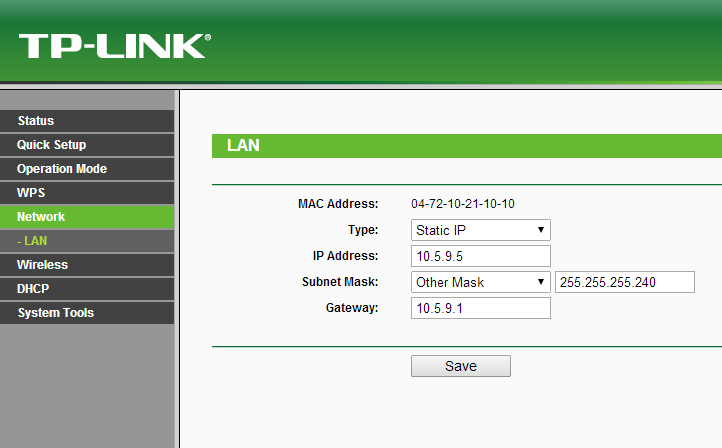 Alineación de equipos de comunicaciones
ANTENAS OMNIDIRECCIONALES
Las antenas se ubican de manera perpendicular a la superficie horizontal del campus. 
En la zona 4 será colocada a una altura de 3.00 metros,
La antena de la zona 3 estará  ubicada a 10 metros desde el nivel más bajo del campus que es la superficie de la cancha, 
Las antenas de la zona 1 y 2 estarán ubicadas a una altura de 25 metros desde el punto más bajo en la zona 4.
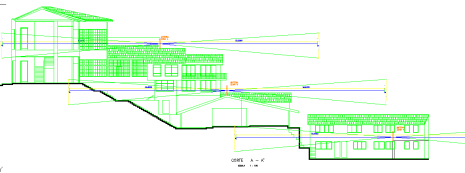 Alineación de equipos de comunicaciones
ACCESS POINT
El detalle de la ubicación de cada AP es la siguiente:
En la zona 4 el access point tiene una inclinación de 20 grados dar mayor cobertura posible a los puntos altos.
En la zona 3 el access point tiene una inclinación de 15 grados.
En la zona 1 y 2 los access point respectivamente tiene una inclinación de 0 grados, la irradiación es paralela al eje horizontal estos son  sectores críticos, pues la construcción de este bloque es de muros gruesos de adobe.
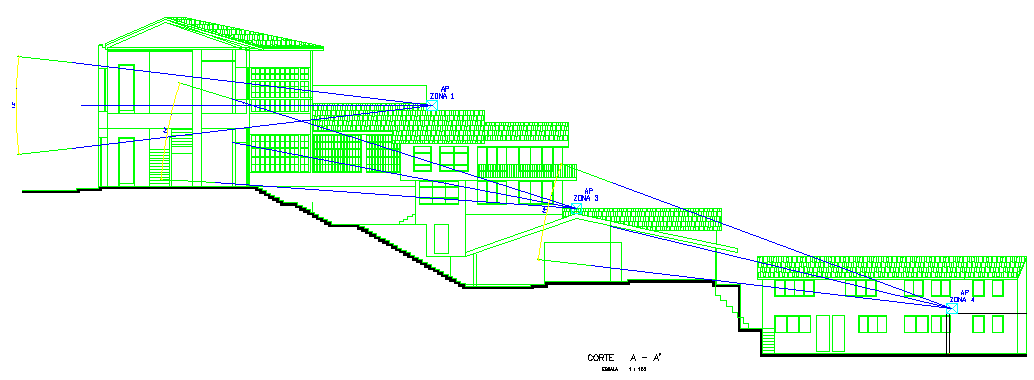 Diagrama de instalación de equipos
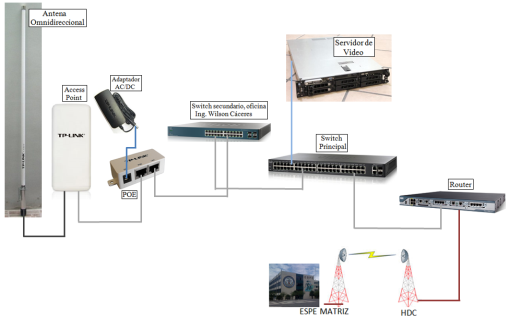 Implementación de CCTV
Ubicación de equipos
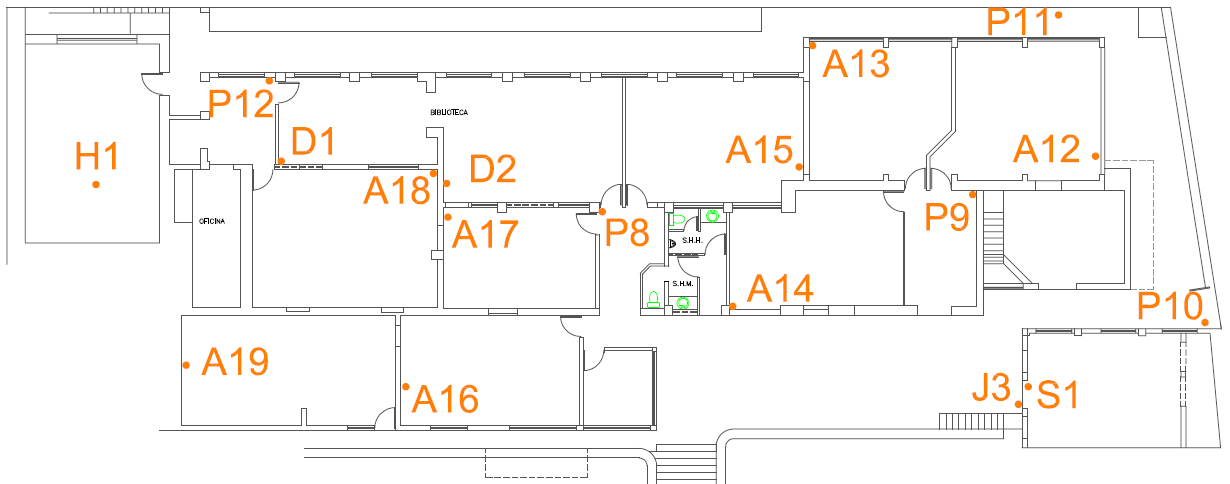 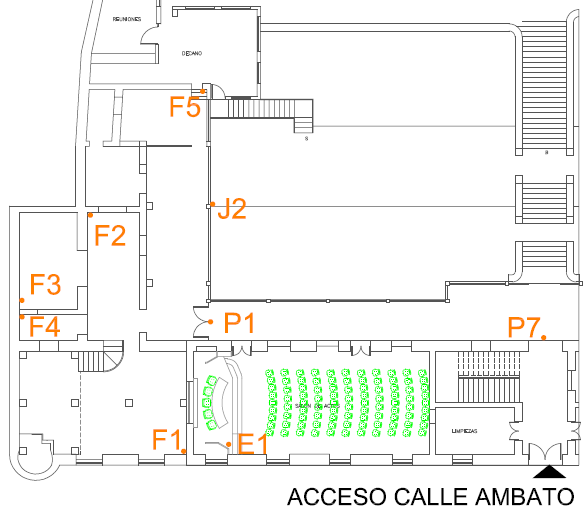 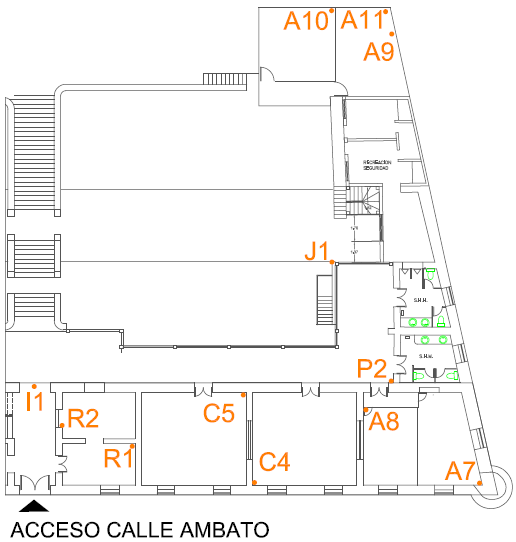 Zona 3
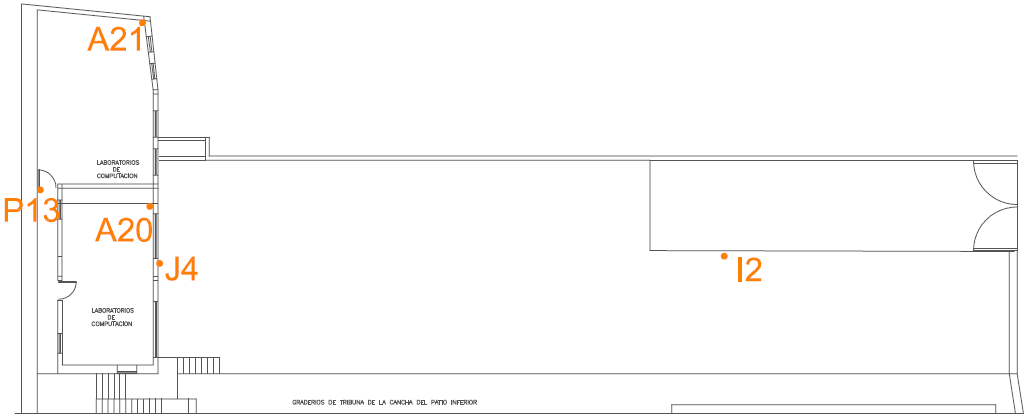 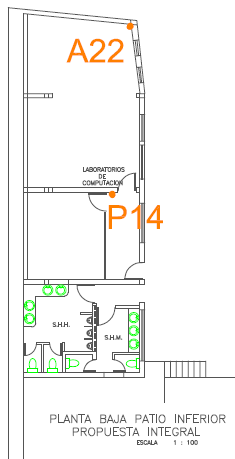 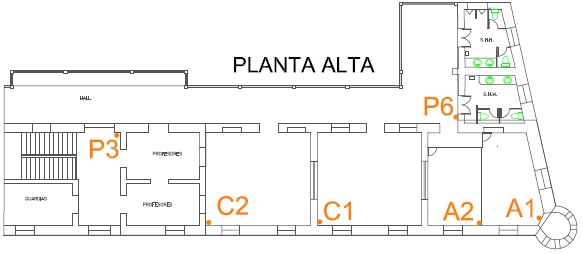 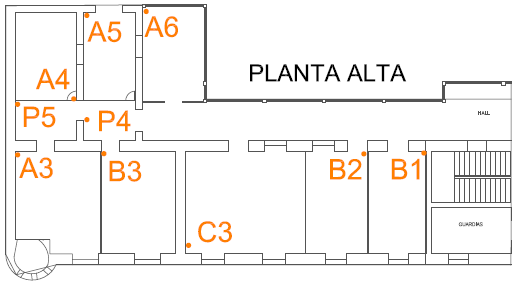 Zona 4
Zona 1
Zona 2
Implementación de CCTV
Distribución  eléctrica
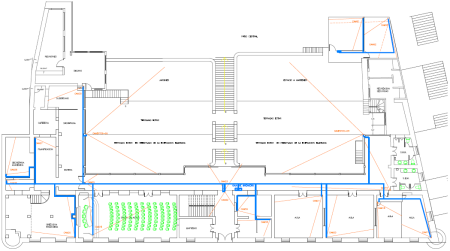 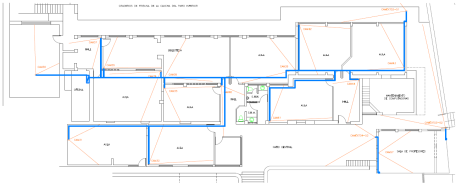 Zona 3
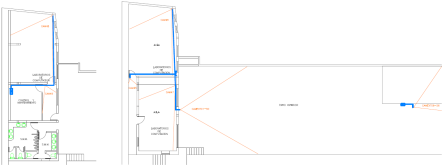 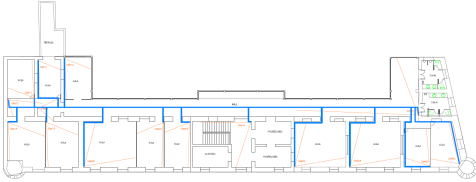 Zona 4
Zona 1
Zona 2
Configuración de cámaras
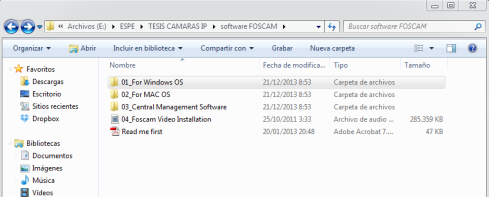 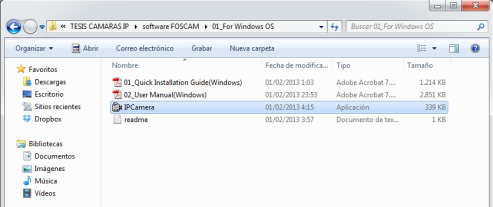 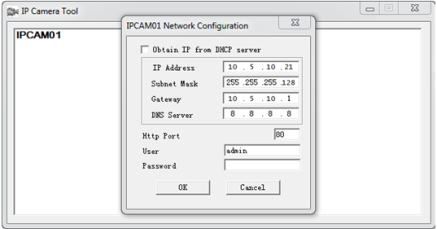 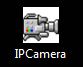 Configuración de cámaras
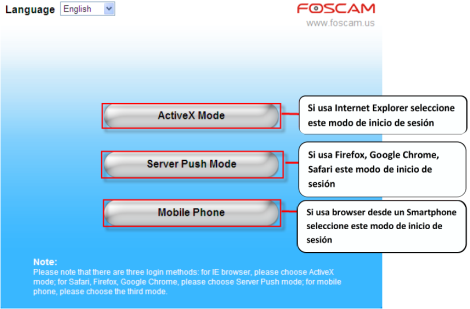 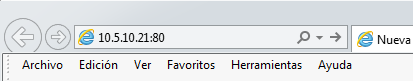 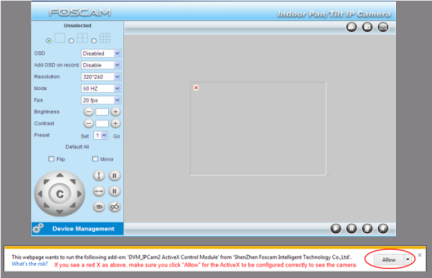 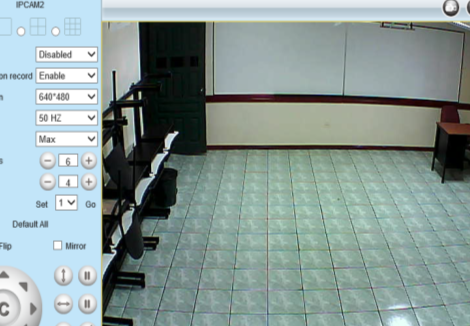 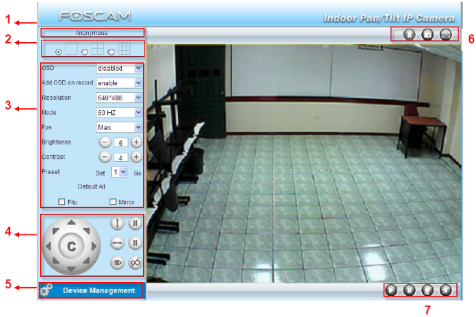 Configuración de cámaras
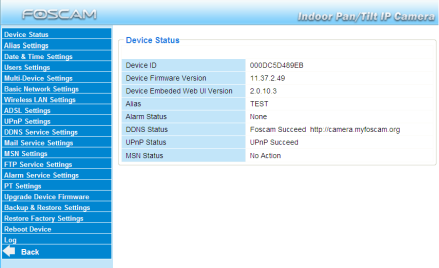 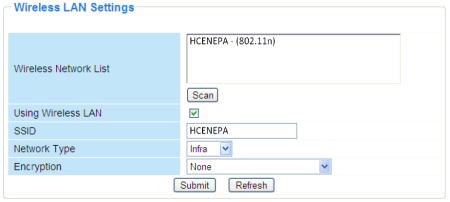 Configuración de servidor
INSTALACIÓN DE UBUNTU
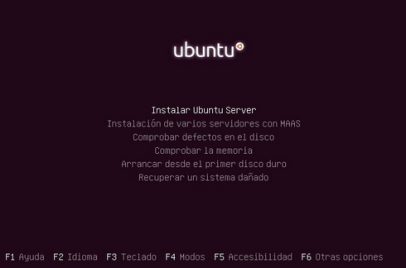 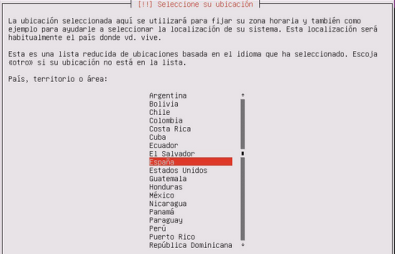 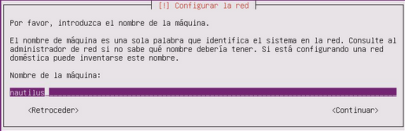 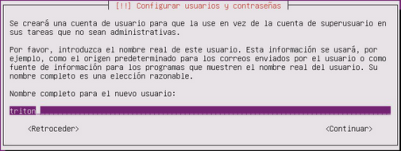 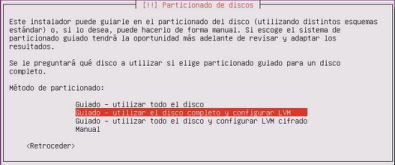 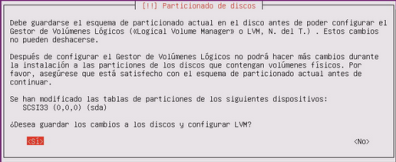 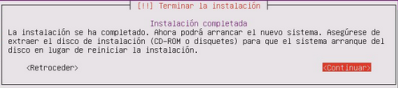 zoneminder
Software necesarios para funcionamiento de zoneminder

Apache 2-Mysql, generador de base de datos
Php5, lenguaje de programación
Phyton, compilador de php5
Cambozola, lector de imágenes, administrador de FPS y controlador de las cámaras
Configuración de servidor
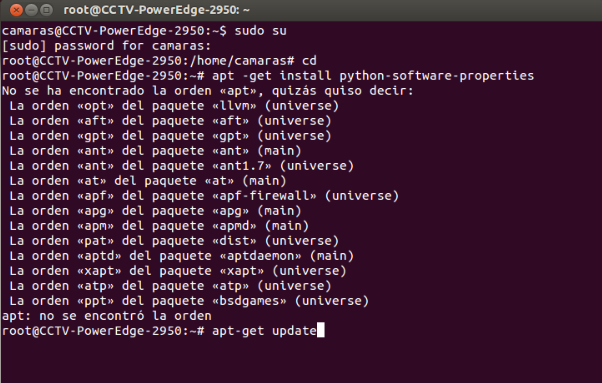 INSTALACIÓN DE ZONEMINDER
sudo su
apt-get update
apt-get upgrade
apt-get dist-upgrade



apt-get install python-software-propieties
add-apt-repository ppa:iconnor/zoneminder
apt-getupdate
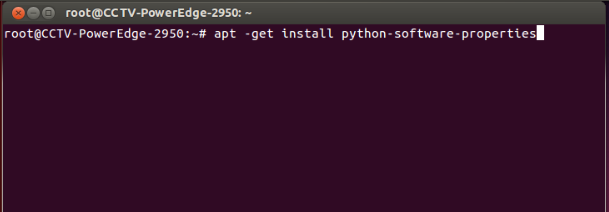 Configuración de servidor
INSTALACIÓN DE ZONEMINDER
apt-get install zoneminder
apt-get install x264


recomiendan incluir un retardo de 15 ciclos permitiendo que MySQL inicie antes que Zoneminder, para esto se debe ingresar al software sobre la línea “zmfix –a” escribir sleep 15
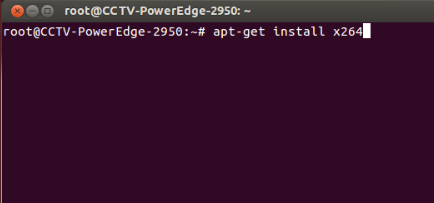 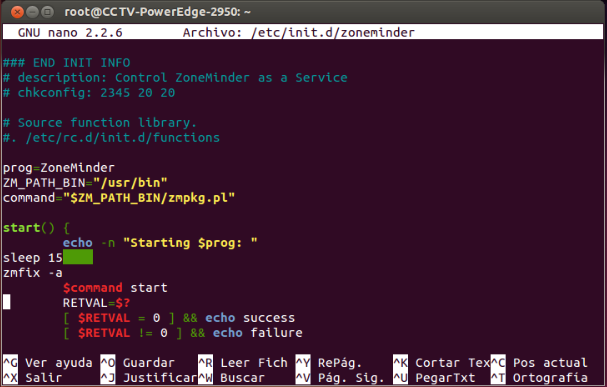 Configuración de servidor
INSTALACIÓN DE ZONEMINDER
ln –s /etc/zm/apache.conf /etc/apache2/conf-enable/zoneminder.conf
/etc/init.d/apache2 force-reload
adduser www-data video

cd/usr/src && wget http://www.andywilcock.com/code/cambozola/cambozola-latest.tar.gz
tar –xzvf cambozola-latest.tar.gz
cp cambozola-0.935/dist/cambozola.jar /usr/share/zoneminder
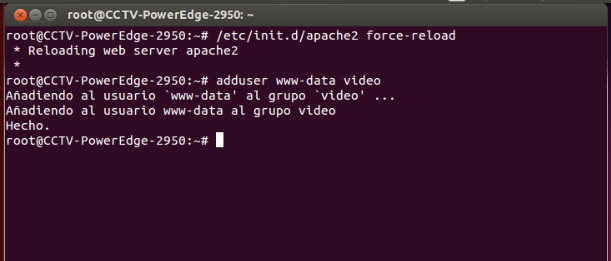 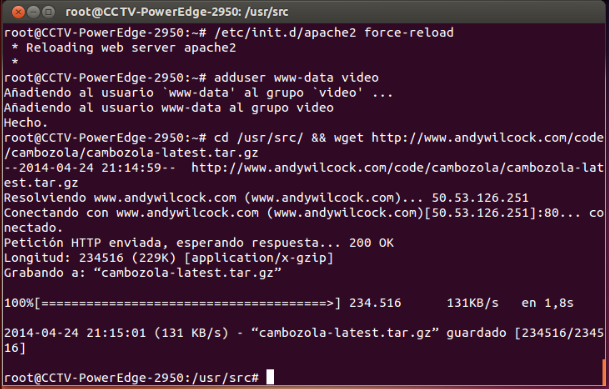 Configuración de servidor
INSTALACIÓN DE ZONEMINDER
sudo nano /etc/php5/apache2/php.ini



se debe buscar la línea de programación que inicialmente este con el valor “Off”:
short_open_tag=Off; debe ser cambiado por el valor “On”
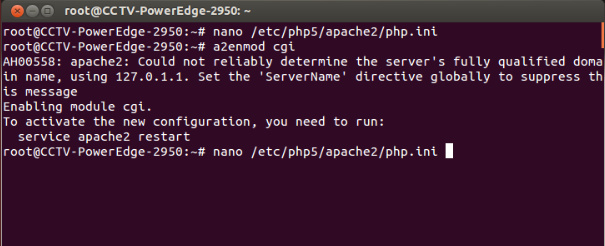 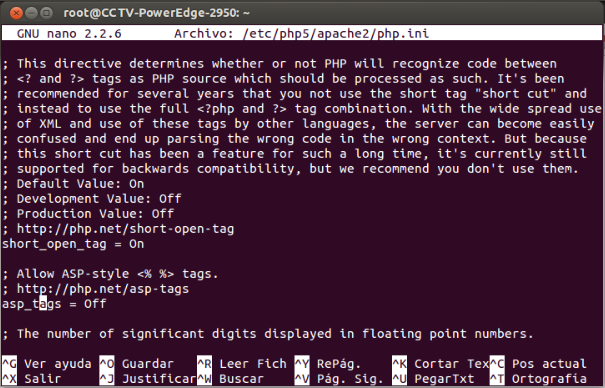 Configuración de servidor
INSTALACIÓN DE ZONEMINDER
Y se recarga el servidor web Apache mediante la siguiente línea:
/etc/init.d/apache2 force-reload
localhost/zm/
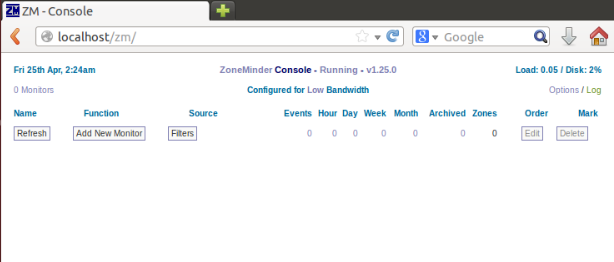 Configuración de zoneminder
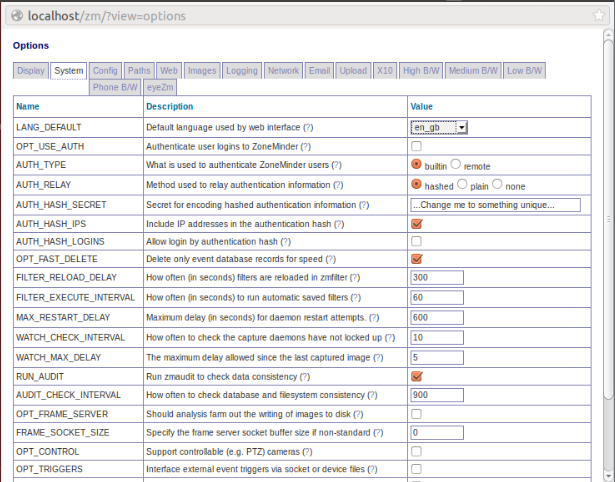 Pruebas del servidor
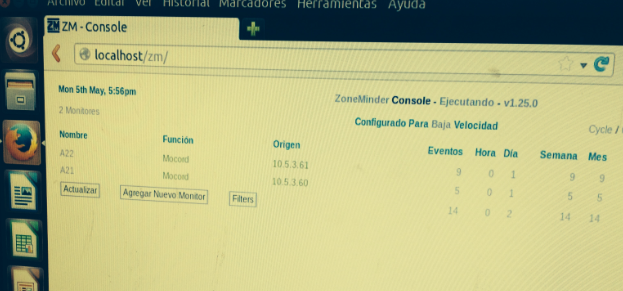 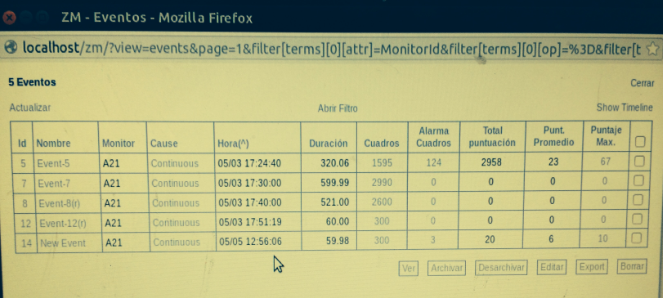 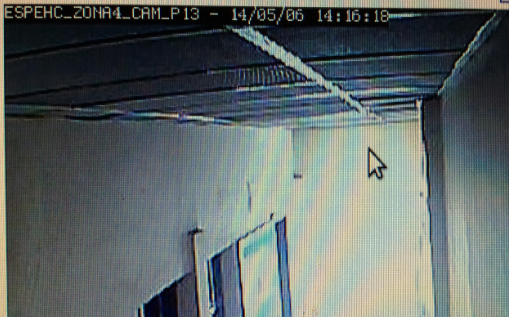 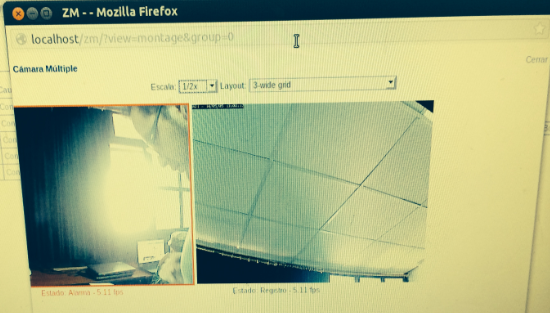 Pruebas del servidor
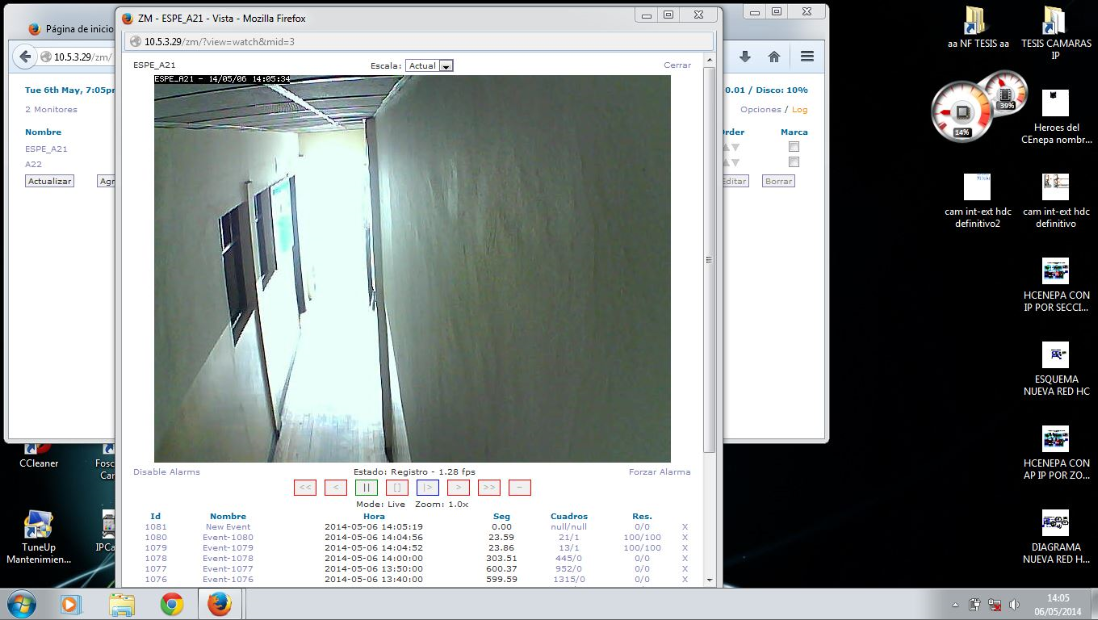 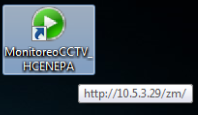 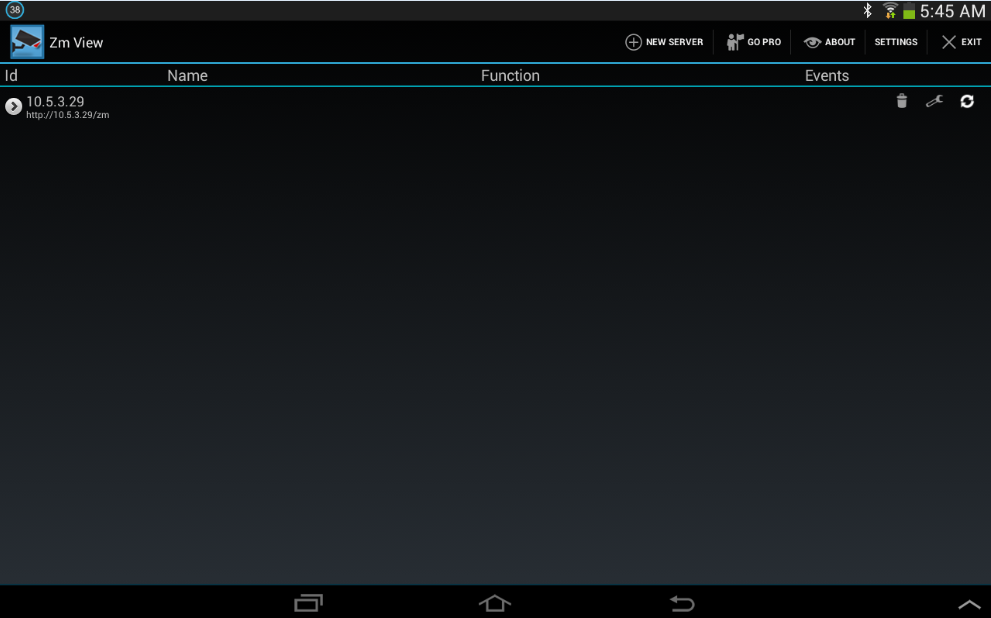 Diagrama de conexión del cctv
Pruebas y mediciones
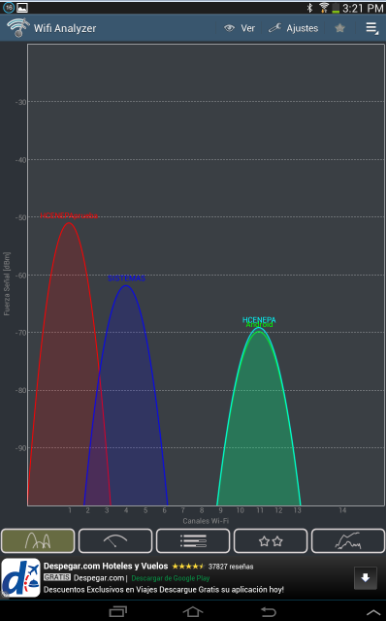 PRUEBAS DE RED WIFI
Para realizar las pruebas se implemento un sistema de pruebas con una red llamada HCENEPAprueba, mediante el software “Wifi Analizer” versión demo para Android, se hizo la medición del nivel de sensibilidad de la señal con la aplicación antes mencionada, en la zona 4 el punto P13.
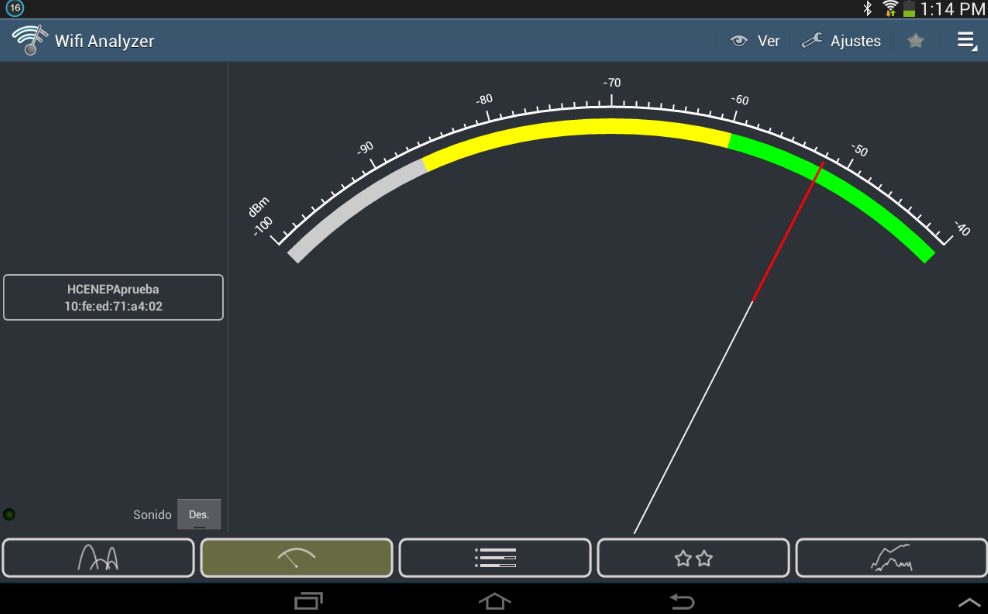 Pruebas y mediciones
PRUEBAS DE RED WIFI
Pruebas y mediciones
PRUEBAS DE RED WIFI
Pruebas y mediciones
PRUEBAS DE CIRCUITO CERRADO DE TELEVISIÓN
Zona 1
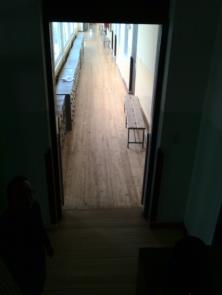 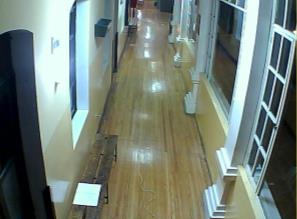 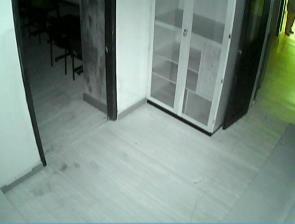 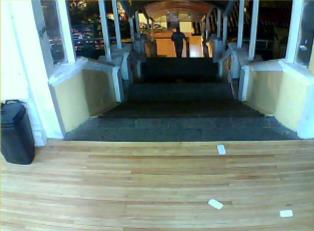 cámara P7
cámara P5
cámara P1
cámara P4
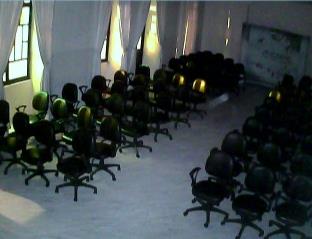 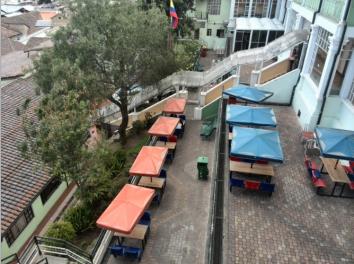 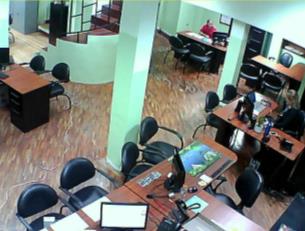 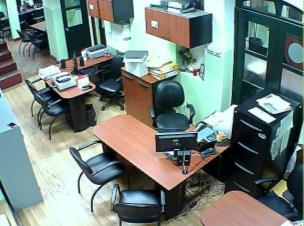 cámara F1
cámara J2
cámara E1
cámara F2
Pruebas y mediciones
PRUEBAS DE CIRCUITO CERRADO DE TELEVISIÓN
Zona 1
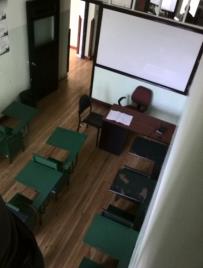 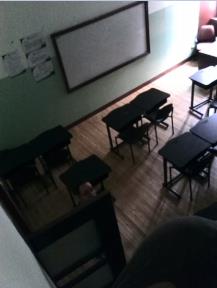 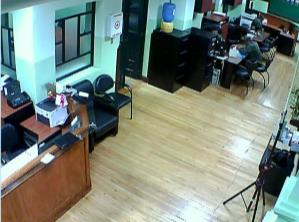 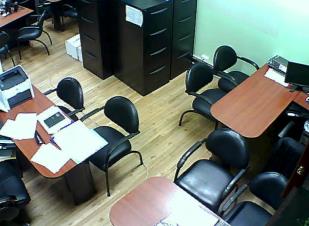 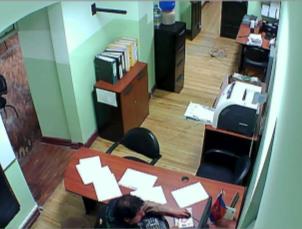 cámara F3
cámara F4
cámara F5
cámara A3
cámara A5
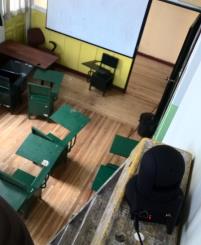 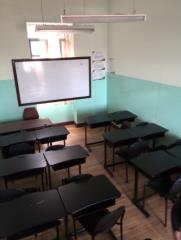 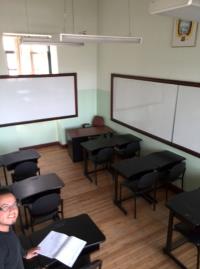 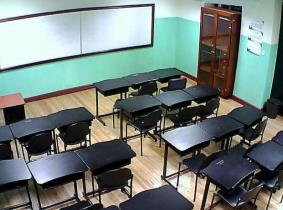 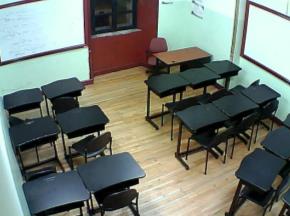 cámara B2
cámara B3
cámara C3
cámara A6
cámara B1
Pruebas y mediciones
PRUEBAS DE CIRCUITO CERRADO DE TELEVISIÓN
Zona 2
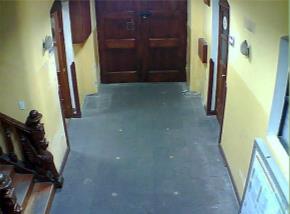 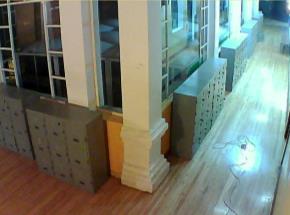 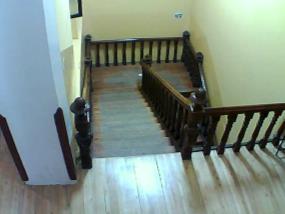 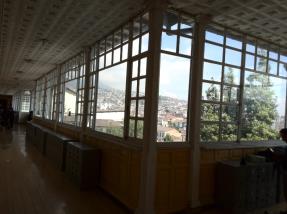 cámara P2
cámara P3
cámara P6
cámara I1
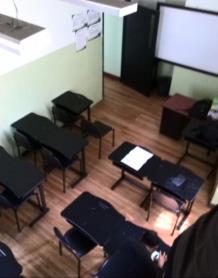 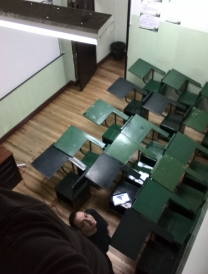 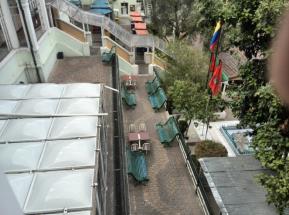 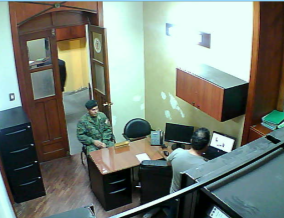 cámara J1
cámara R1
cámara A1
cámara A8
Pruebas y mediciones
PRUEBAS DE CIRCUITO CERRADO DE TELEVISIÓN
Zona 2
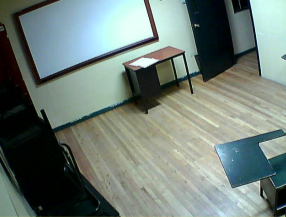 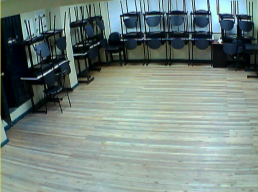 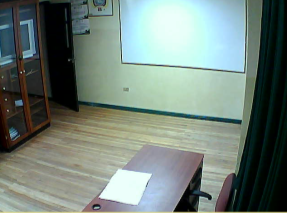 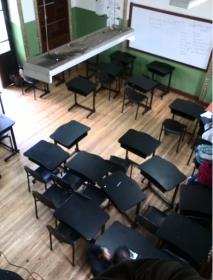 cámara A9
cámara A10
cámara A11
cámara C1
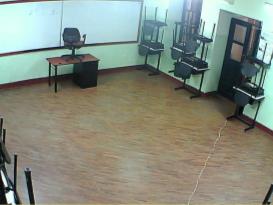 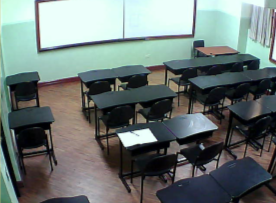 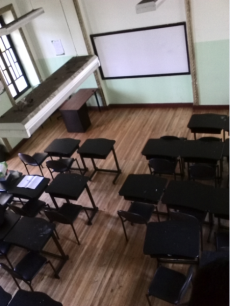 cámara C4
cámara C5
cámara C2
Pruebas y mediciones
PRUEBAS DE CIRCUITO CERRADO DE TELEVISIÓN
Zona 3
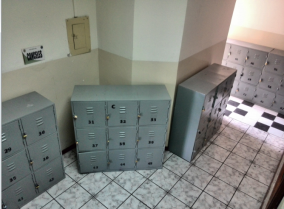 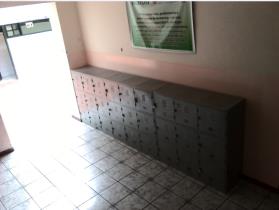 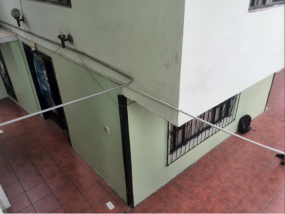 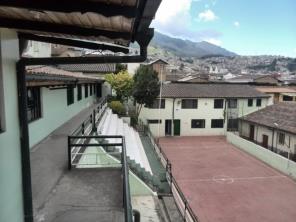 cámara P8
cámara P9
cámara P10
cámara P11
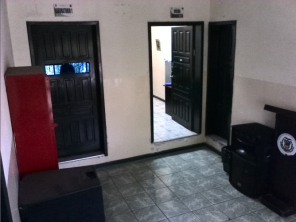 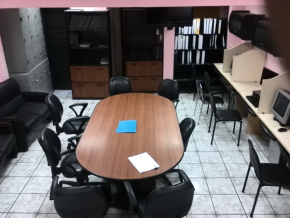 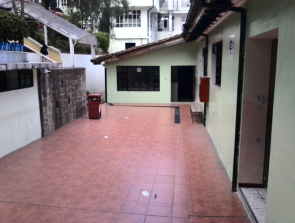 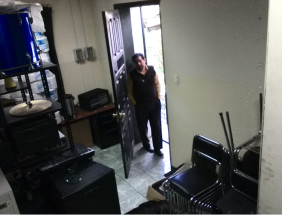 cámara J3
cámara H1
cámara P12
cámara S1
Pruebas y mediciones
PRUEBAS DE CIRCUITO CERRADO DE TELEVISIÓN
Zona 3
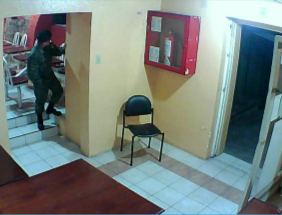 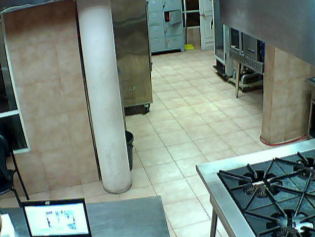 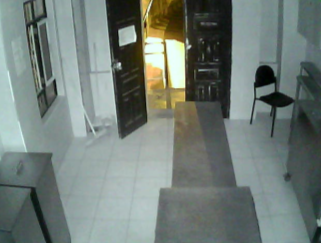 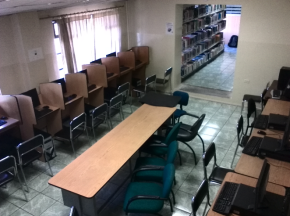 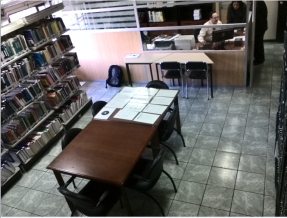 cámara G1
cámara L1
cámara D1
cámara D2
cámara L2
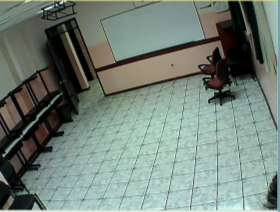 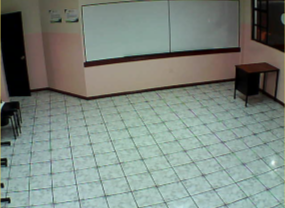 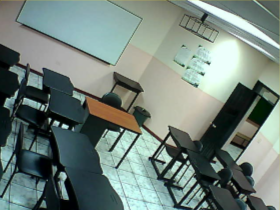 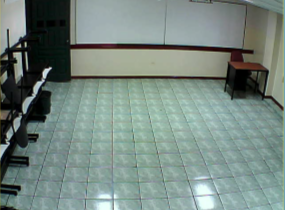 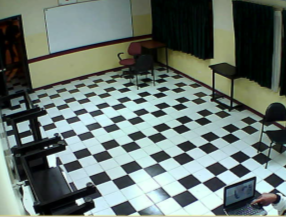 cámara A12
cámara A13
cámara A14
cámara A15
cámara A16
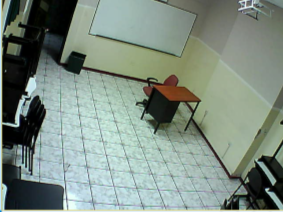 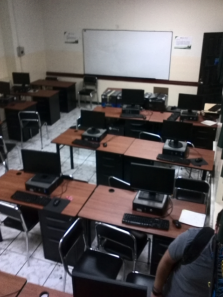 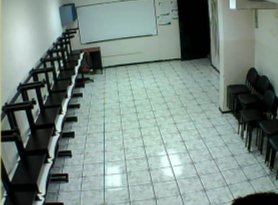 cámara A17
cámara A19
cámara A18
Pruebas y mediciones
PRUEBAS DE CIRCUITO CERRADO DE TELEVISIÓN
Zona 4
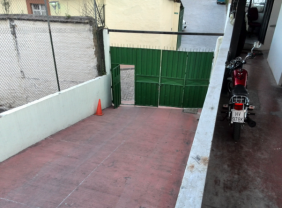 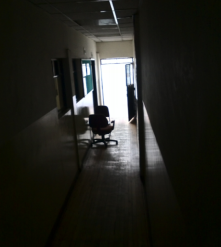 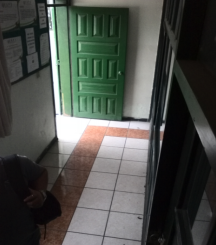 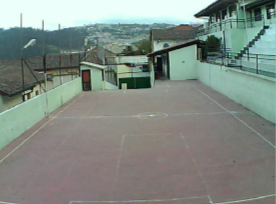 cámara I2
cámara P13
cámara P14
cámara J4
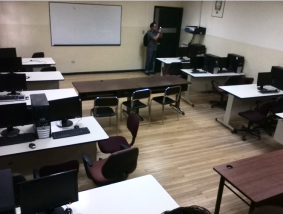 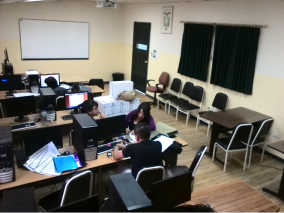 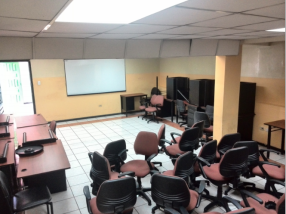 cámara A20
cámara A21
cámara A22
CÁlculo de capacidad de almacenamiento
Conclusiones
Al observar el desempeño de la red inalámbrica existente, se puede concluir que el sistema de red tiene algunas deficiencias por lo que para el uso de cámaras inalámbricas es necesario la implementación de un nuevo sistema más robusto.
En este proyecto se consideró utilizar equipos de comunicaciones y cámaras que trabajen con el estándar IEEE802.11n para tener el mejor aprovechamiento de transmisión inalámbrica a través de la red wifi. 
El diseño de la red wifi permite cobertura de acceso inalámbrico a usuarios con dispositivos wifi y cámaras inalámbricas en la unidad académica Héroes del Cenepa.
Para la ubicación de equipos de comunicaciones del sistema CCTV se consideró criterios de diseño como: la ubicación de los equipos de distribución (switch) de la red cableada actual, áreas vulnerables de alta concurrencia de personas, distribución estructural de aulas para alcanzar altos niveles de seguridad.      
La iluminación de las áreas donde se ubican cada una de las cámaras, tiene un efecto considerable en el uso del ancho de banda para la transmisión de video, pues mientras más iluminado permanece el consumo ancho de banda es mayor.
Después de haber analizado los niveles de sensibilidad inalámbrica en el campus de la unidad académica Héroes del Cenepa mediante la herramienta “Wifi Analizer”, se evidenció que los equipos de comunicaciones de la nueva red wifi están adecuadamente distribuidos.
Conclusiones
Basándose en las normas de seguridad de la institución se comprobó que la ubicación estratégica de las cámaras en el campus, es ideal para monitorear la circulación de personas en todas las áreas de la unidad académica Héroes del Cenepa.
El uso del sistema operativo gratuito como es Linux distribución Ubuntu para el servidor de video permite abaratar el costo del proyecto, pues así se evita la adquisición de licencias de software. 
El software utilizado para grabación y monitoreo del CCTV se denomina Zoneminder  desarrollado para Linux/Ubuntu especializado en video vigilancia de distribución gratuita con interfaz amigable con el usuario.
Mediante pruebas de funcionamiento de todo el sistema CCTV, certificando que los niveles de sensibilidad de la red wifi en los puntos de ubicación de las cámaras son ideales garantizando la transmisión inalámbrica de video, elevando así el nivel de seguridad para proteger todo el equipamiento propiedad de la escuela.
El costo referencial del presente proyecto es relativamente bajo en comparación a otros  proyectos con similares características, esto se debe al uso de software gratuito para el servidor de video y del software de video vigilancia.
Recomendaciones
Para diseñar una red wifi robusta, es recomendable usar un simulador adecuado debido al grosor de las paredes del lugar además de considerar las características técnicas de los equipos para la comunicación inalámbrica.
En diseños de sistemas de seguridad se recomienda considerar todos los puntos vulnerables que pueden ser violentados  para la correcta ubicación de las cámaras de vigilancia.
Si se desearía extender el proyecto incrementando el número de cámaras se recomienda que trabajen con el estándar IEEE802.11n obteniendo así alta velocidad de transmisión y mejor aprovechamiento del ancho de banda en la red wifi.
Es recomendable que el cuarto de equipos donde se concentra el servidor de video marca DELL modelo poweredge 2950, sea mejor adecuado y cuente con un sistema de enfriamiento para controlar la temperatura de los equipos allí instalados.
Se recomienda cambiar el switch principal por otro que gestione de mejor manera la red de la Unidad Académica Héroes del Cenepa.
De ser posible se recomienda tener un sistema de respaldo para el almacenamiento de las grabaciones del circuito cerrado de televisión. 
Se debe realizar mantenimientos preventivos de todo el sistema CCTV  periódicos, para garantizar su correcto funcionamiento. 
La gestión de los videos almacenados debe ser manejada con responsabilidad y seguridad, sin valerse de esta información para usarla en contra de terceras personas.
Gracias por su atención